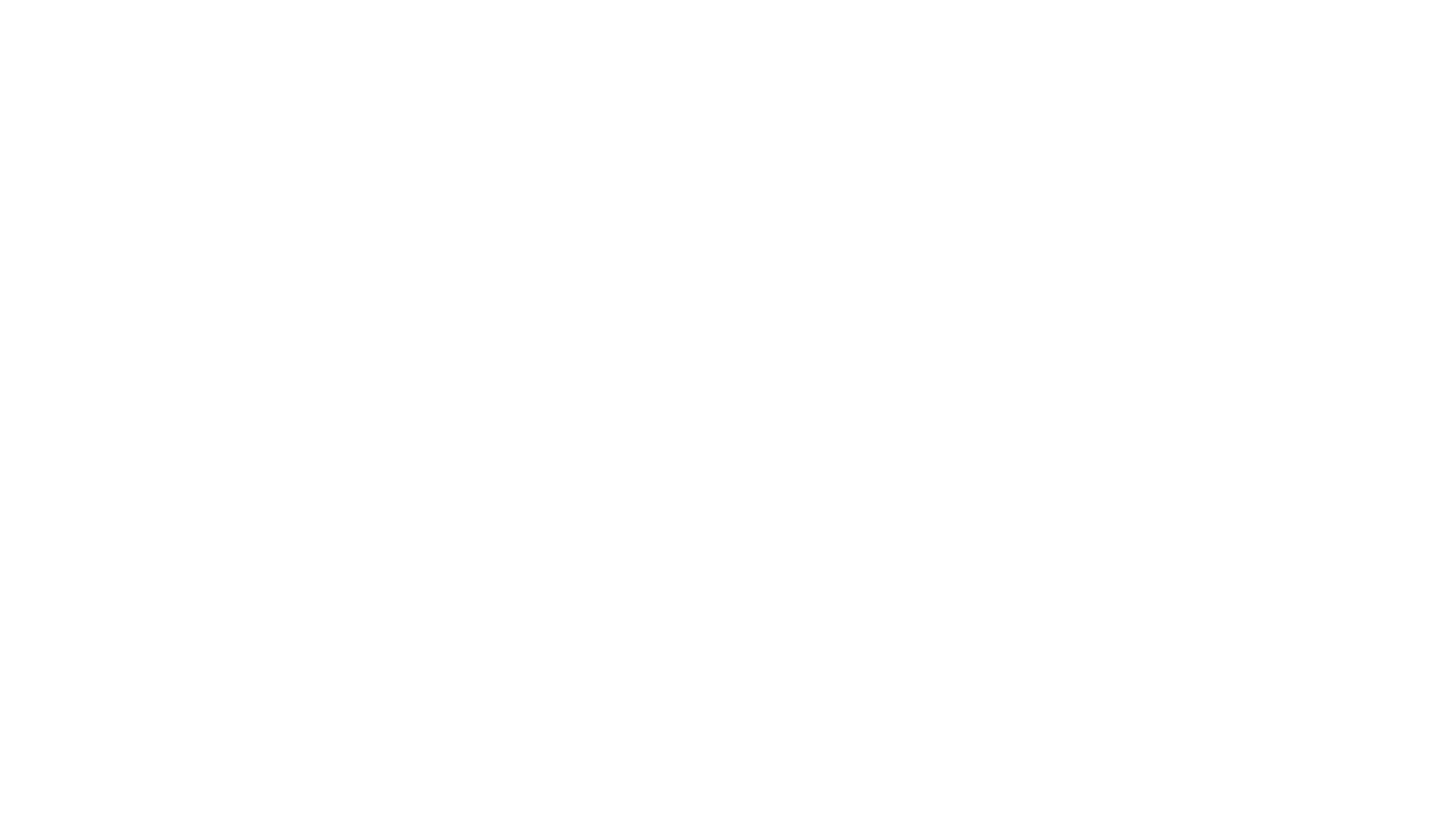 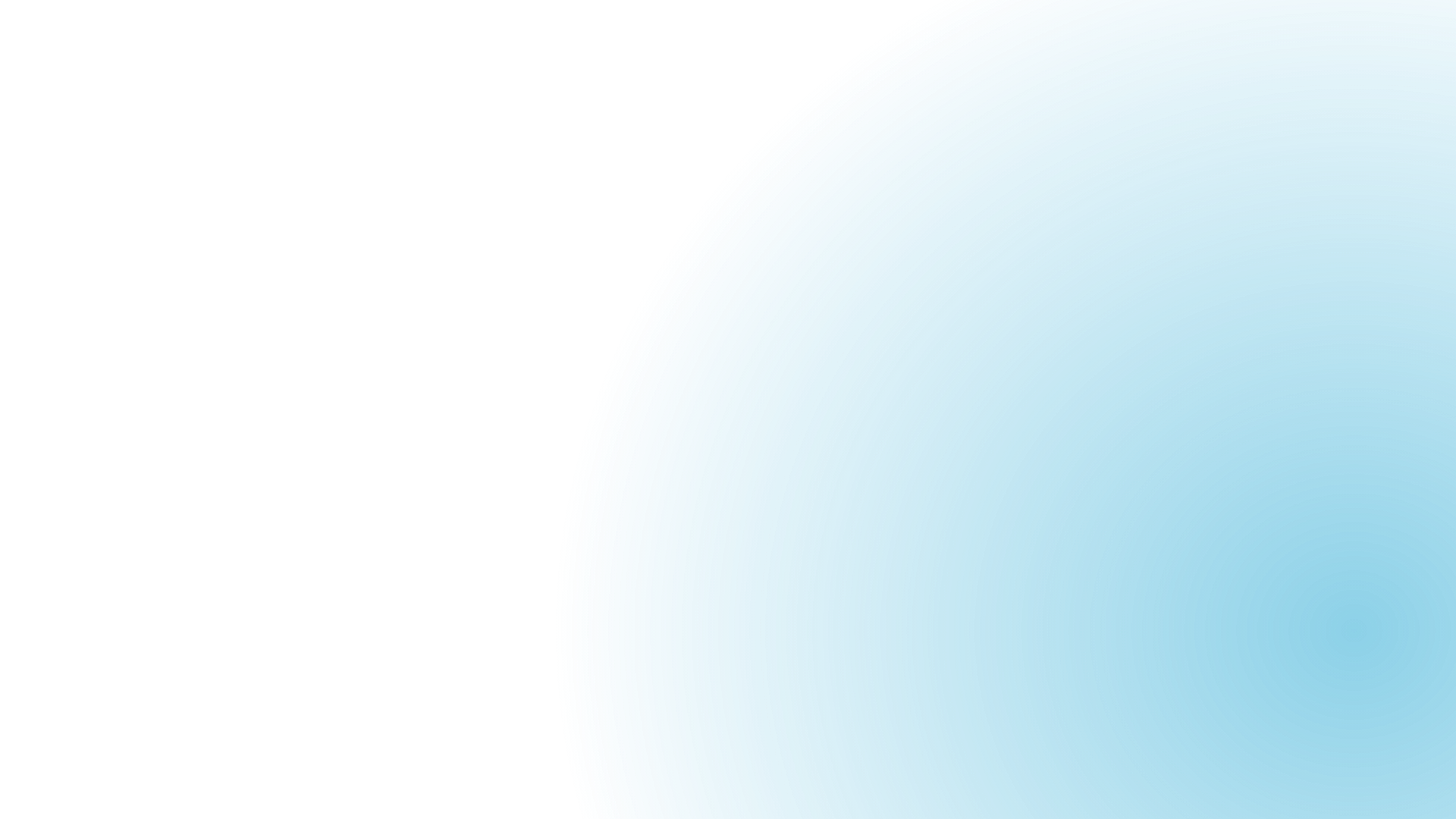 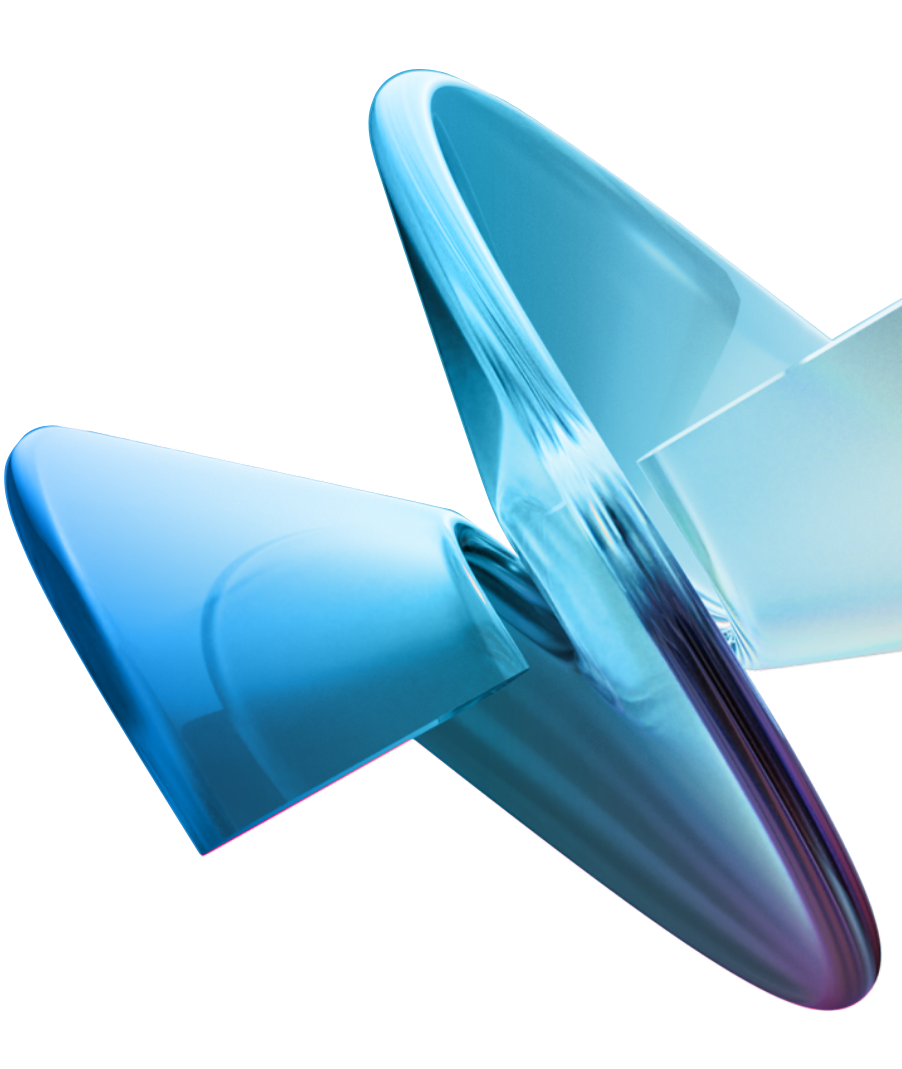 Case Study on Presentations AI
An in-depth analysis of Presentations AI, highlighting its applications, benefits, and transformative case studies across various industries.
Manivasakan Jayaprakash
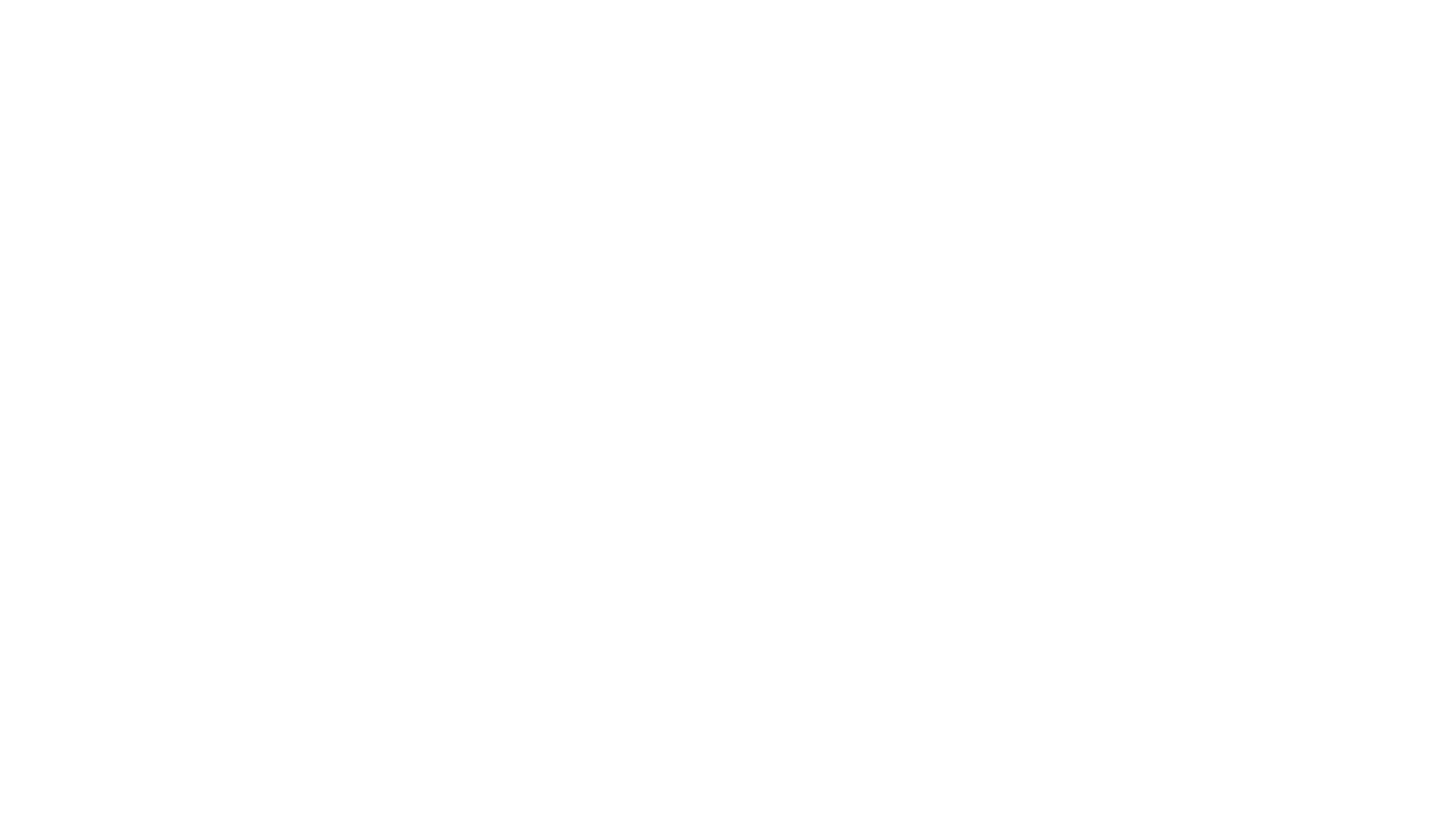 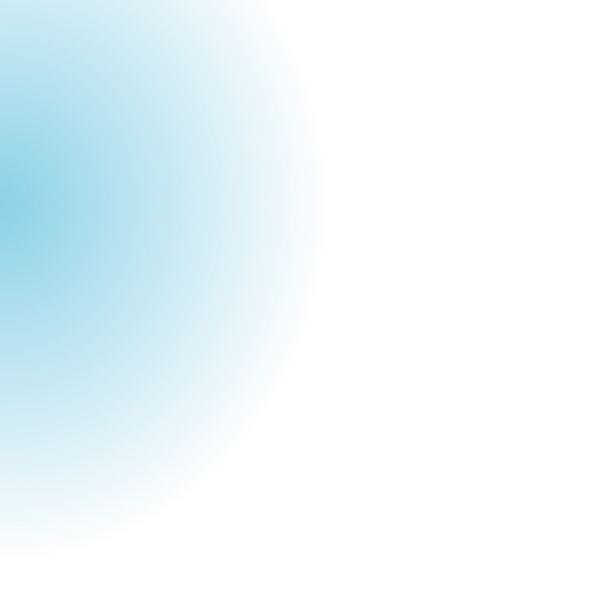 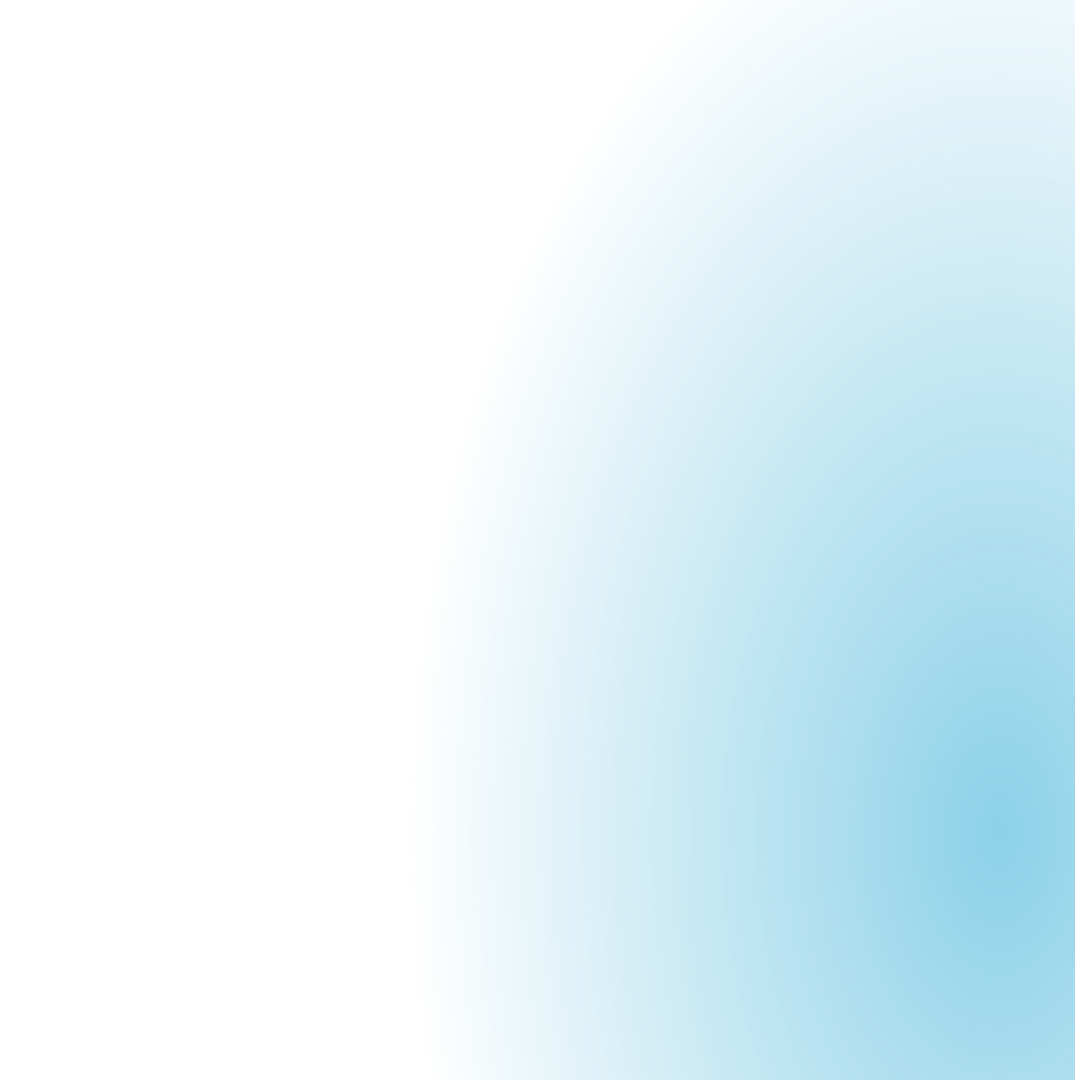 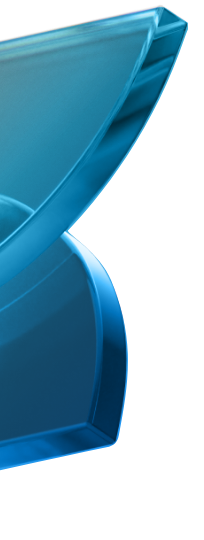 AI PRESENTATION TOOLS
Introduction to Presentations AI
Transforming Ideas into Engaging Presentations
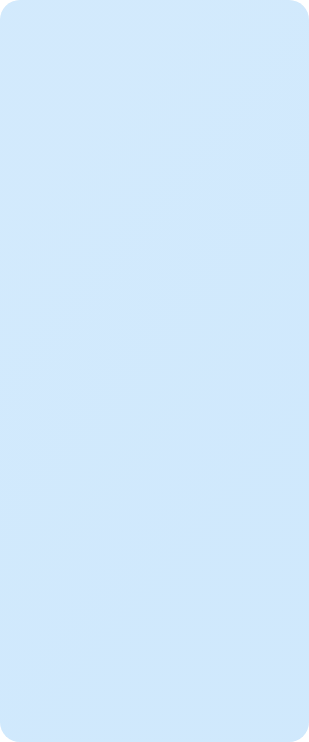 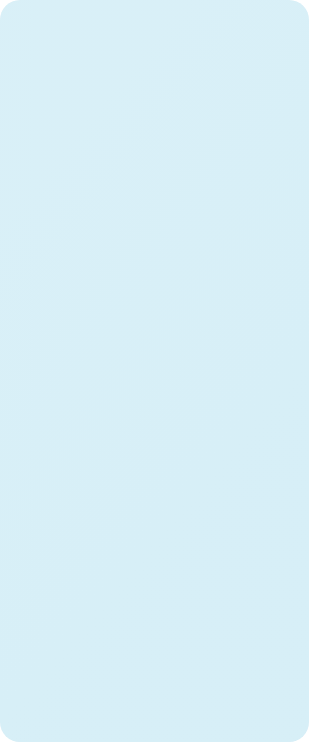 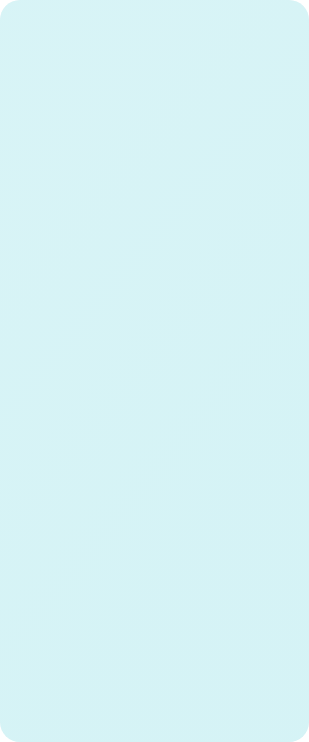 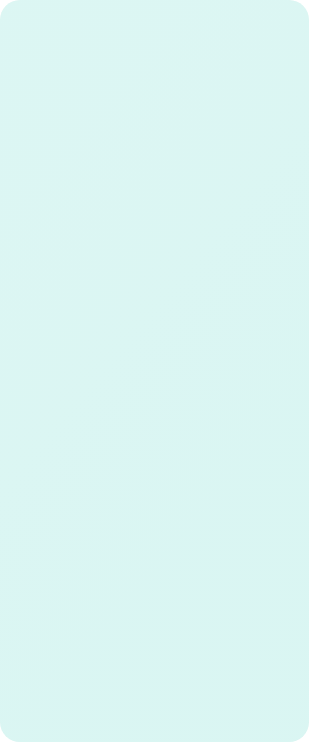 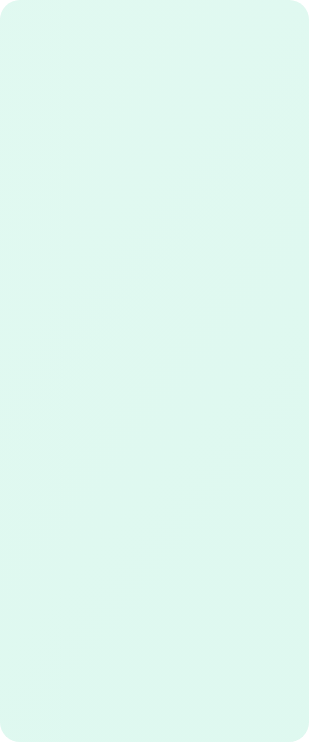 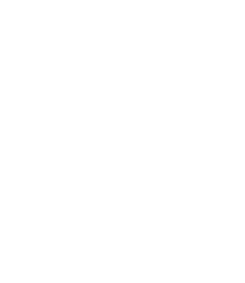 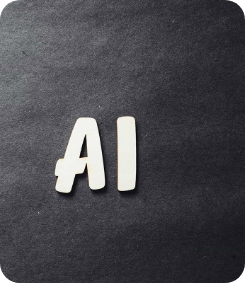 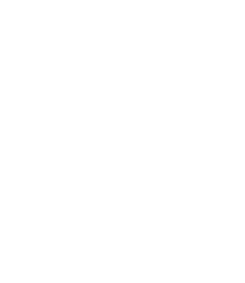 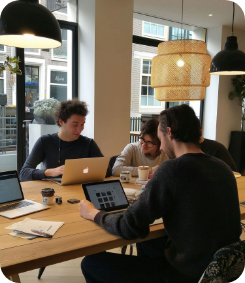 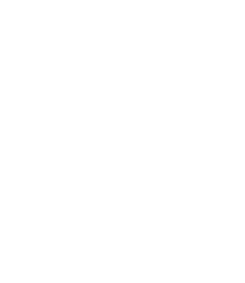 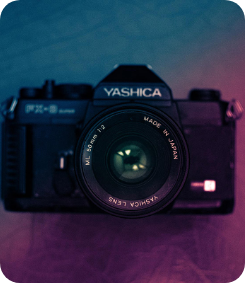 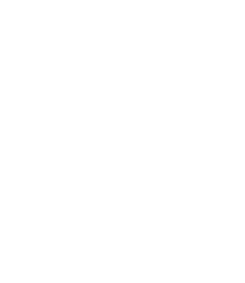 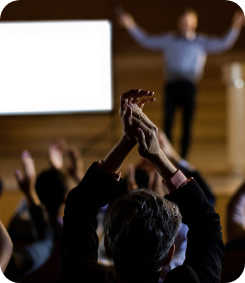 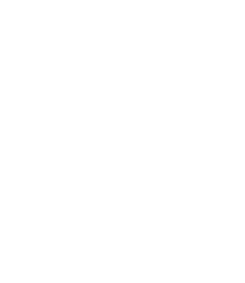 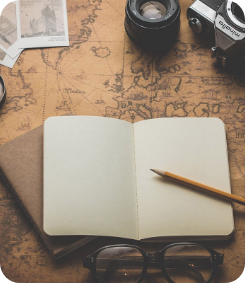 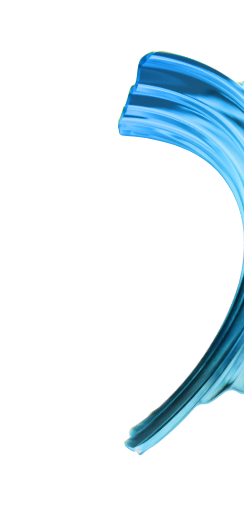 Cutting-edge platform leveraging AI
Enhances collaboration and streamlines design
Empowers users to craft compelling visual narratives
Revolutionizes presentation creation
Aims to improve storytelling tools
Presentations.AI aims to shift the paradigm of how presentations are made and shared in various sectors.
The platform focuses on enhancing storytelling capabilities, enabling more effective communication of ideas.
Presentations.AI uses advanced artificial intelligence to create visually appealing presentations quickly.
The platform promotes teamwork by simplifying the design process, making it easier for users to collaborate.
Users can easily transform their ideas into engaging stories through intuitive design features.
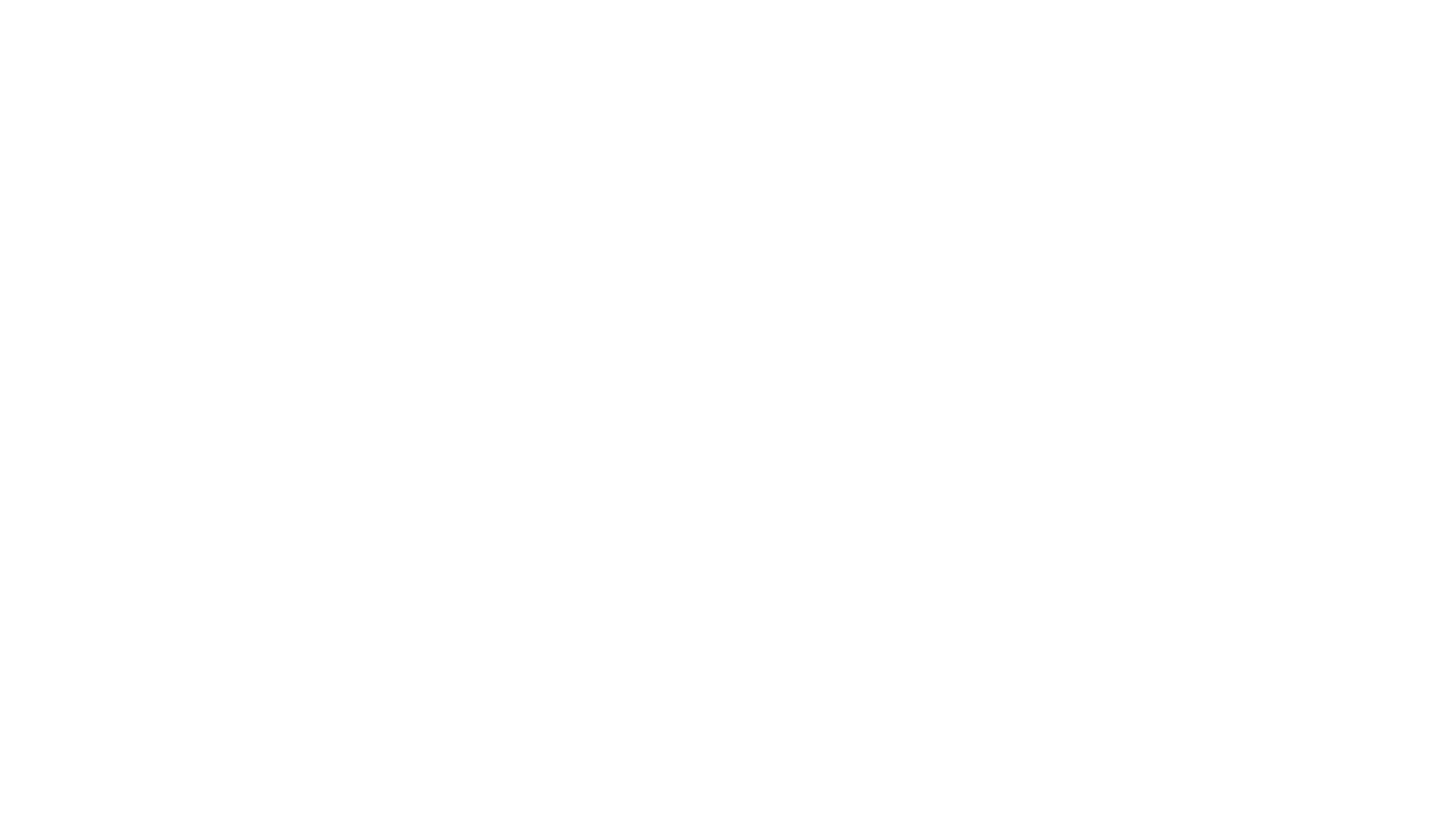 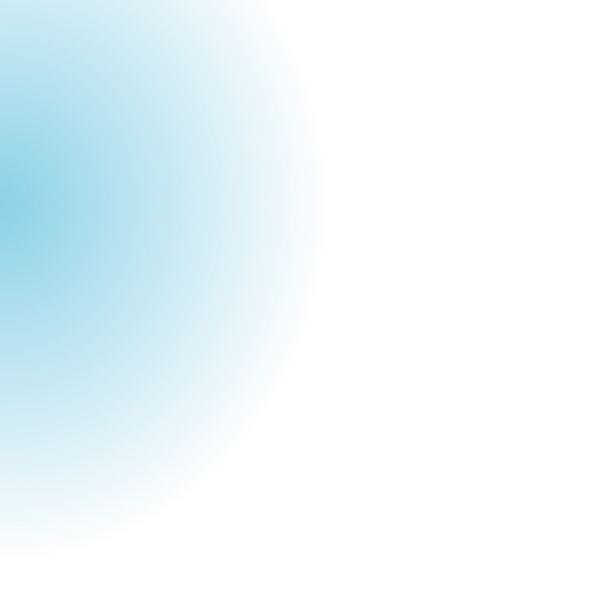 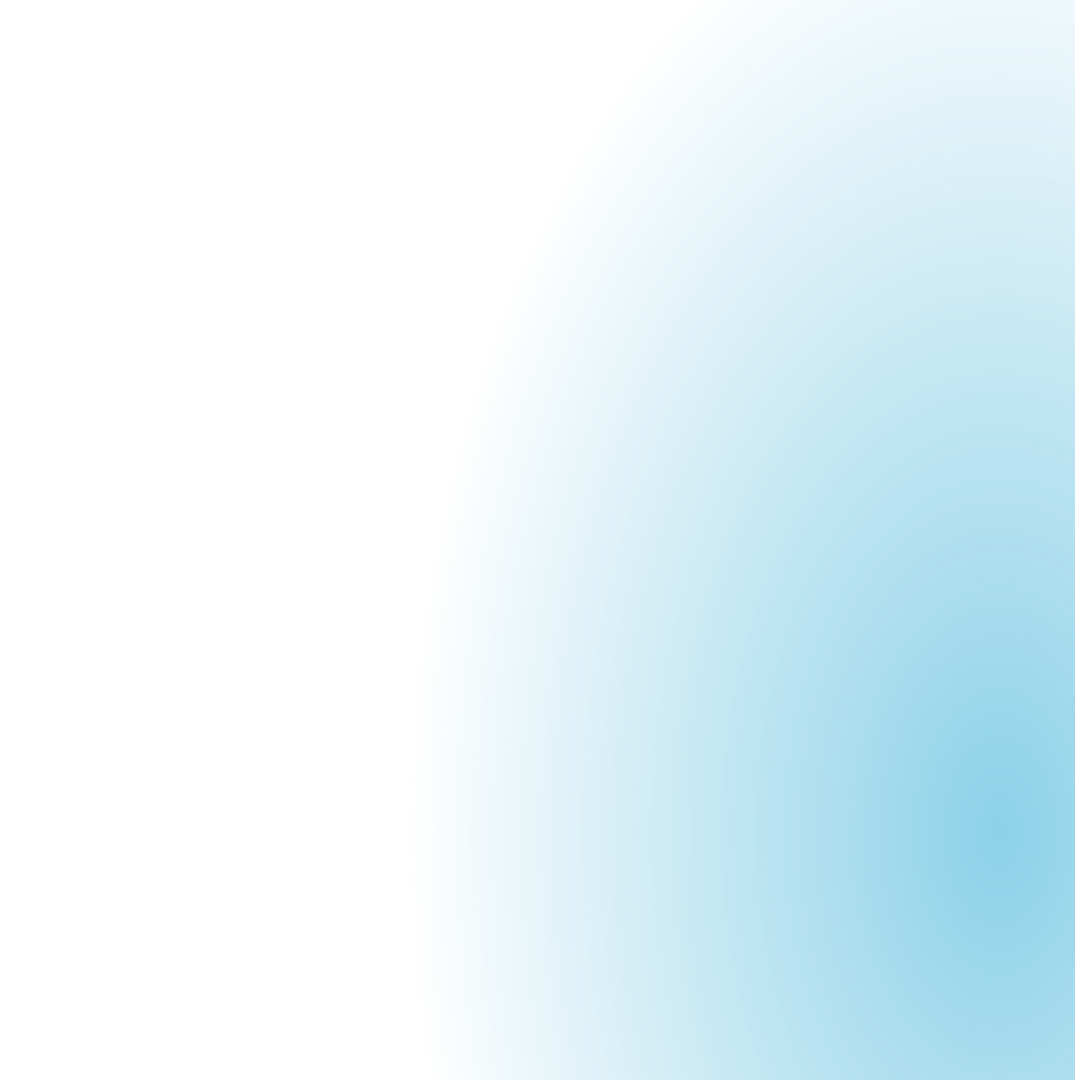 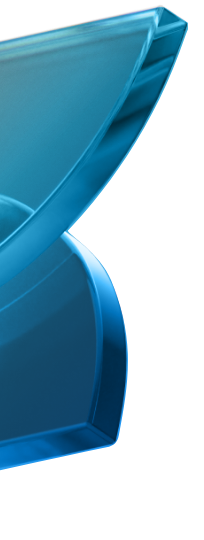 COMPANY OVERVIEW
Company Background
Transforming Ideas into Captivating Presentations
Official Name
Speed and Simplicity
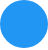 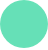 01
05
Presentations.ai is the official name of the platform dedicated to creating presentations.
The platform emphasizes speed and simplicity, making it accessible for all users.
Domain
Quality Improvement
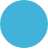 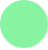 02
06
The platform can be accessed at presentations.ai, providing easy navigation for users.
It aims to improve presentation quality across various sectors by ensuring impactful visual representation.
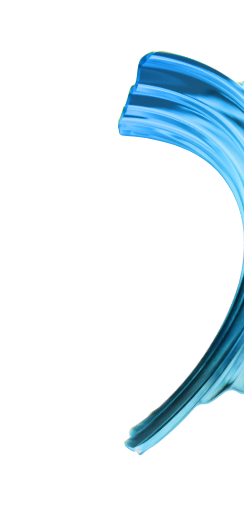 Description
Founders' Vision
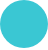 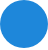 03
07
This platform utilizes AI technology to quickly transform ideas into captivating presentations.
The founders envisioned a solution to save time while enhancing the quality of presentations.
Long Description
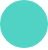 04
Presentations.AI focuses on enhancing the presentation experience through hyper-personalized visual content.
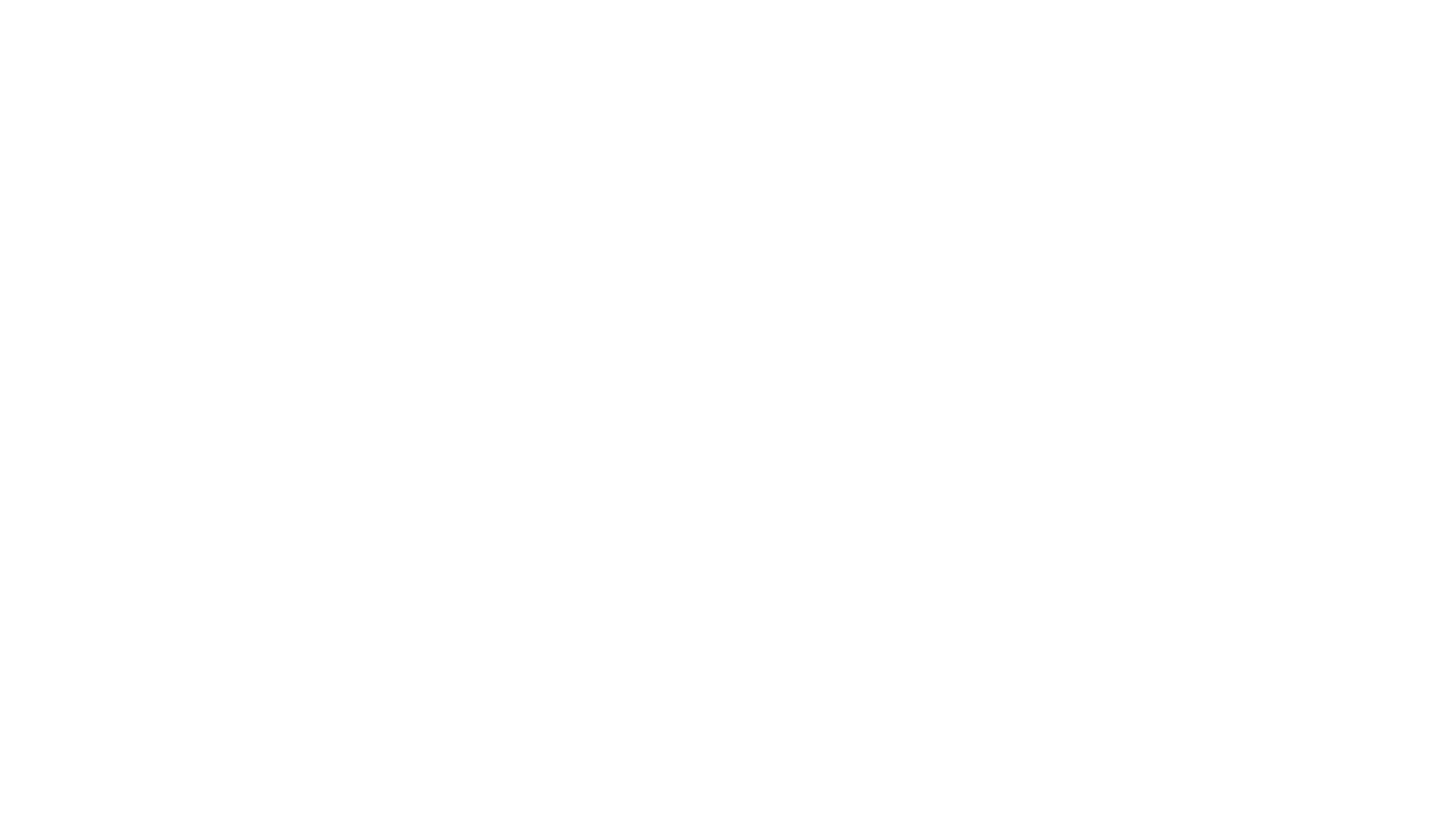 FOUNDING TEAM
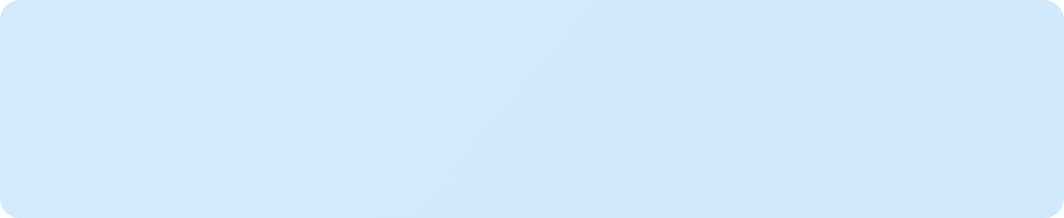 Founding Team
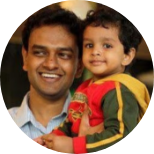 Sumanth Raghavendra
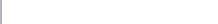 Co-Founder & CEO
Sumanth brings extensive experience in AI and business strategy from leading technology firms. His vision focuses on leveraging AI to enhance creativity in presentation design.
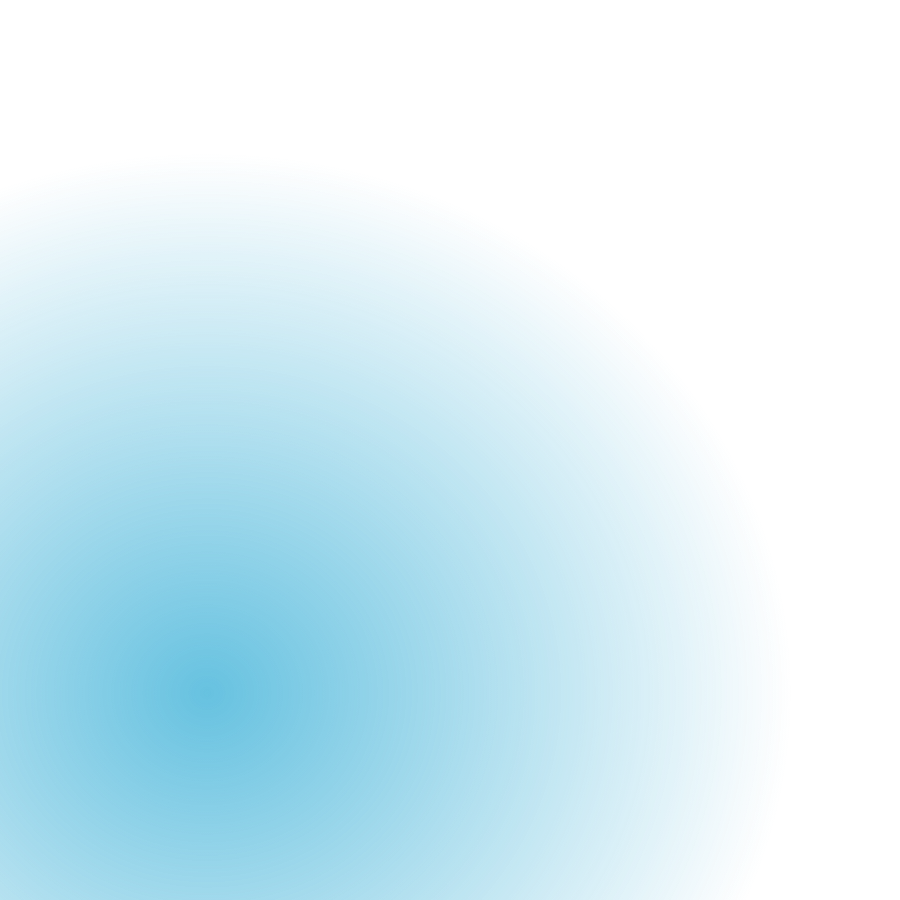 Introducing our Leadership Team
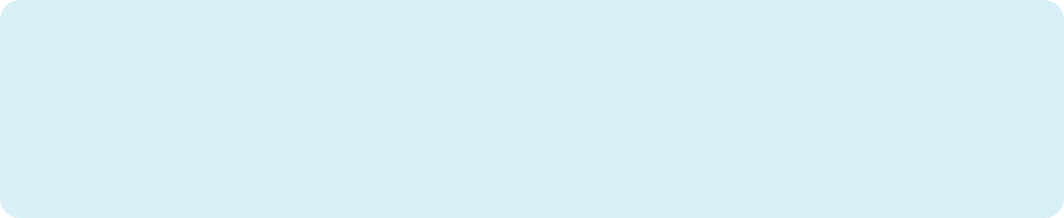 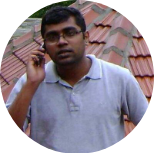 Ravi Kasthuri
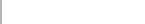 Co-Founder
Ravi's expertise in AI and technology solutions has been instrumental in shaping the platform's development, driving innovation processes at Presentations.AI.
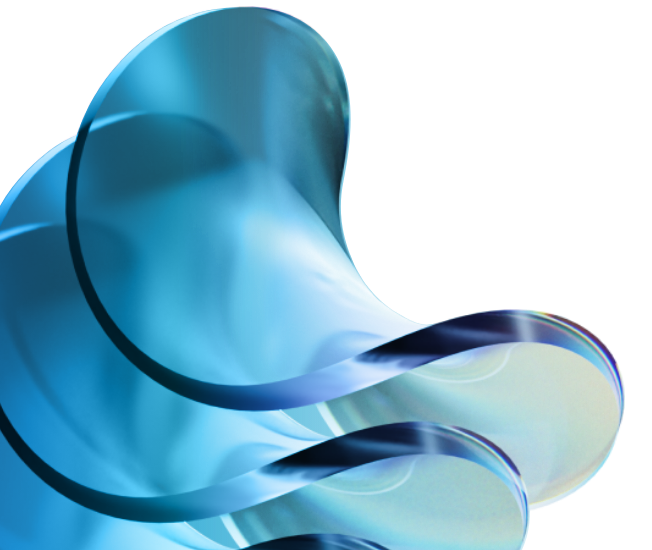 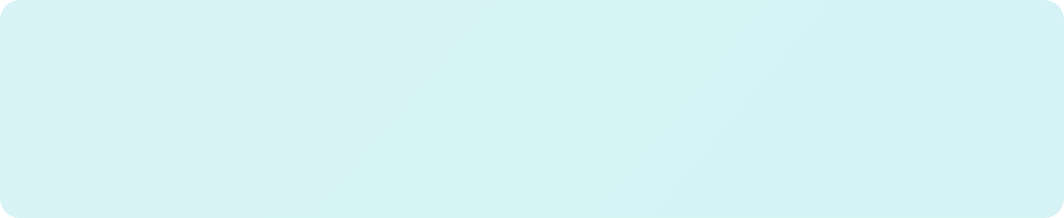 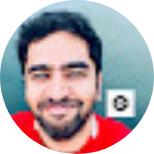 Saravanan Govindaraj
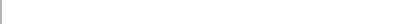 Co-Founder & Head of Development
With a strong background in AI and technology, Saravanan leads the development team, ensuring the platform aligns with user needs and industry trends.
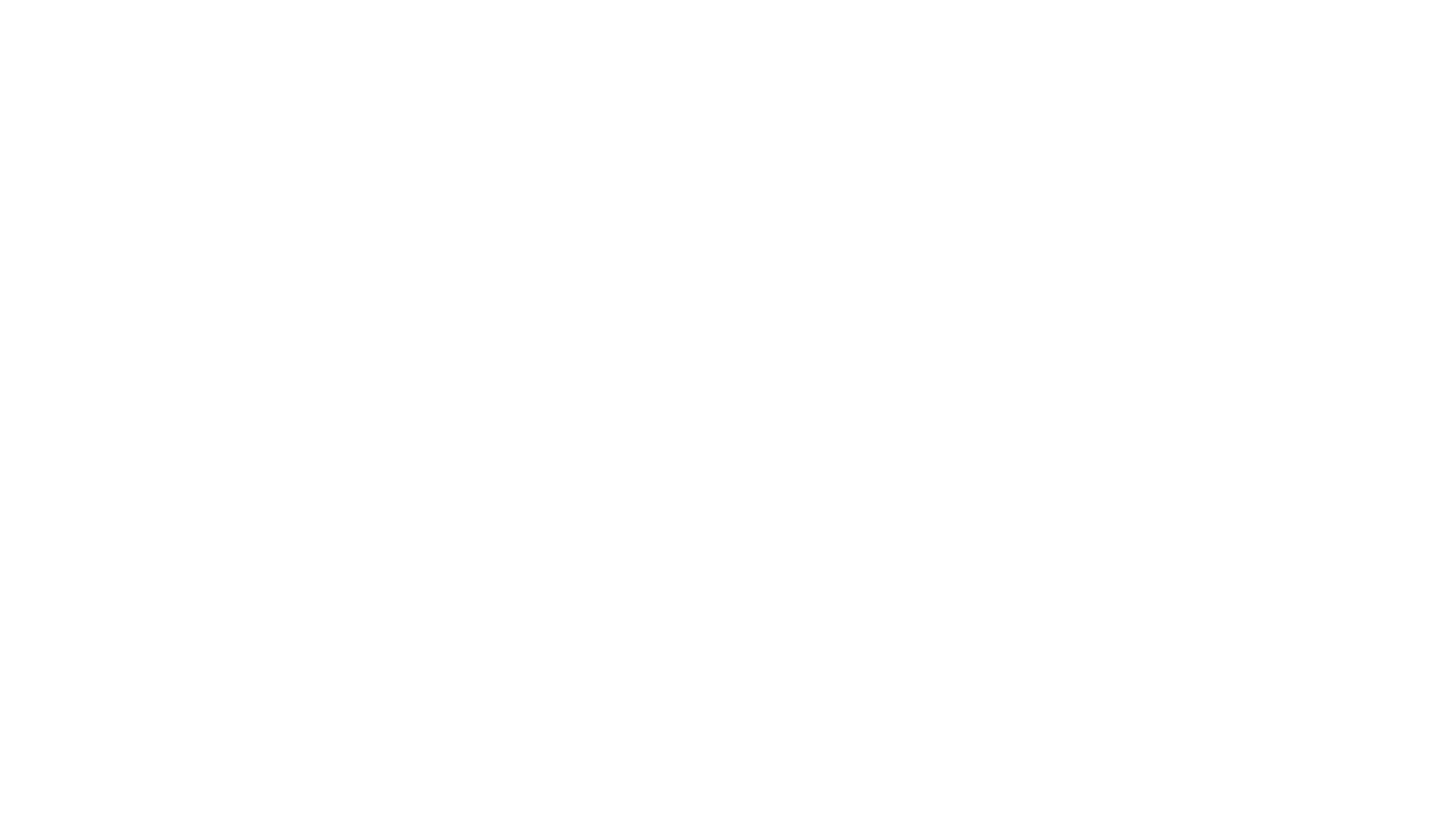 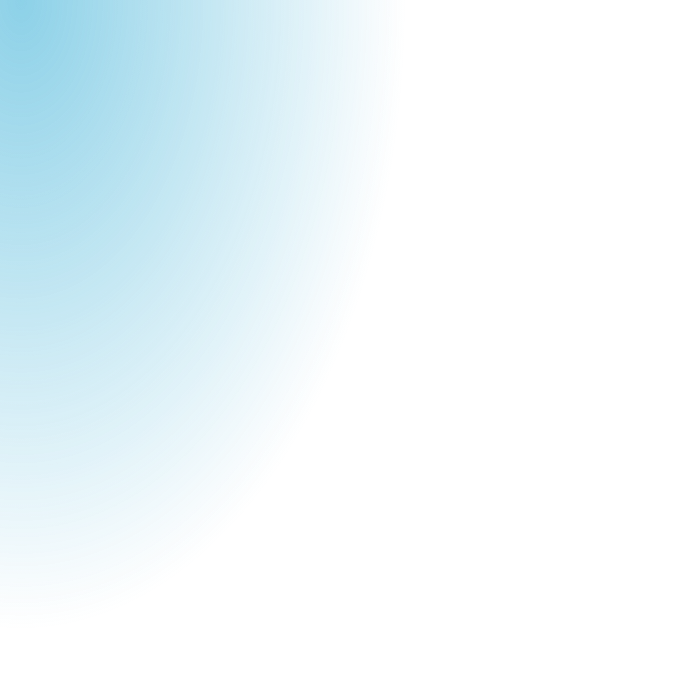 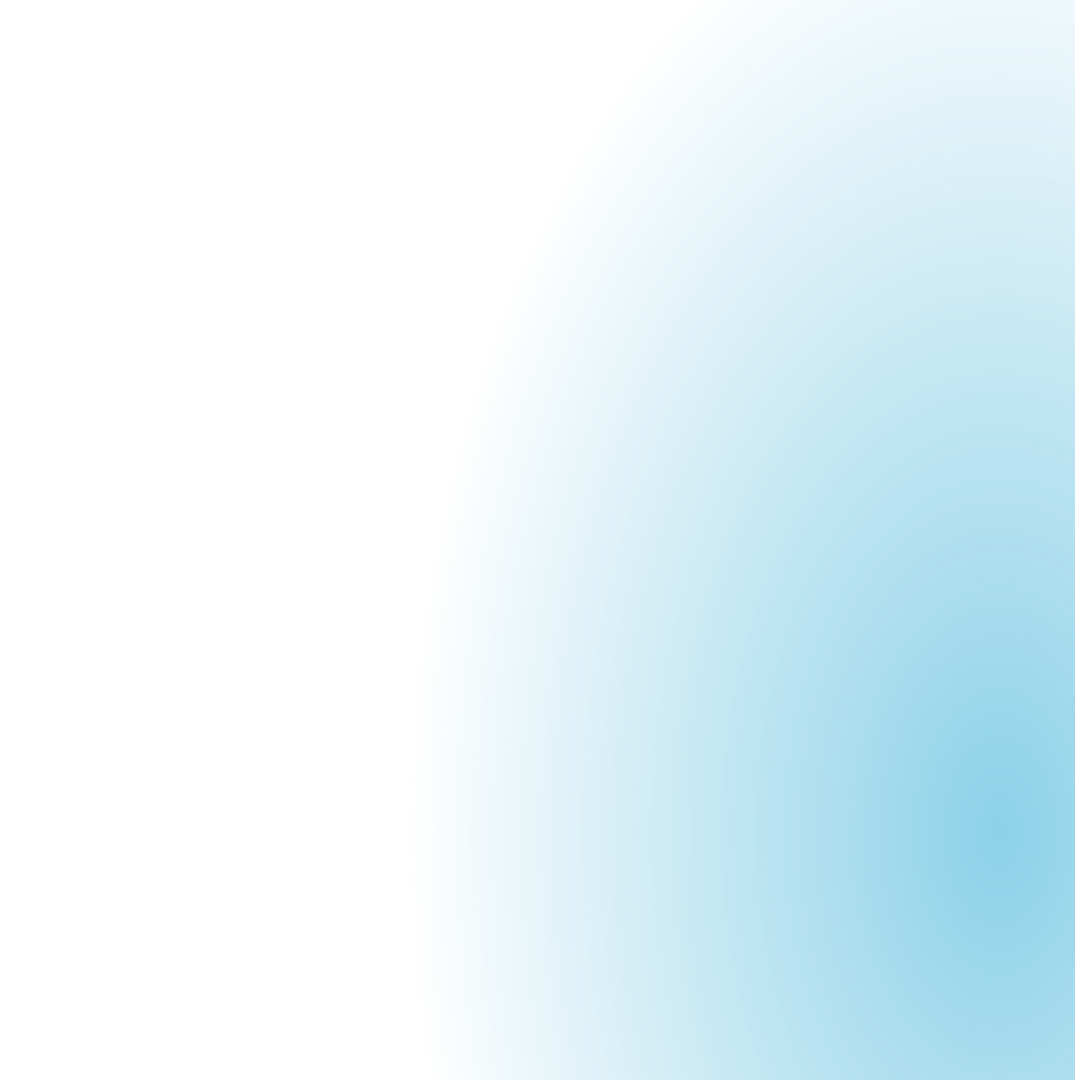 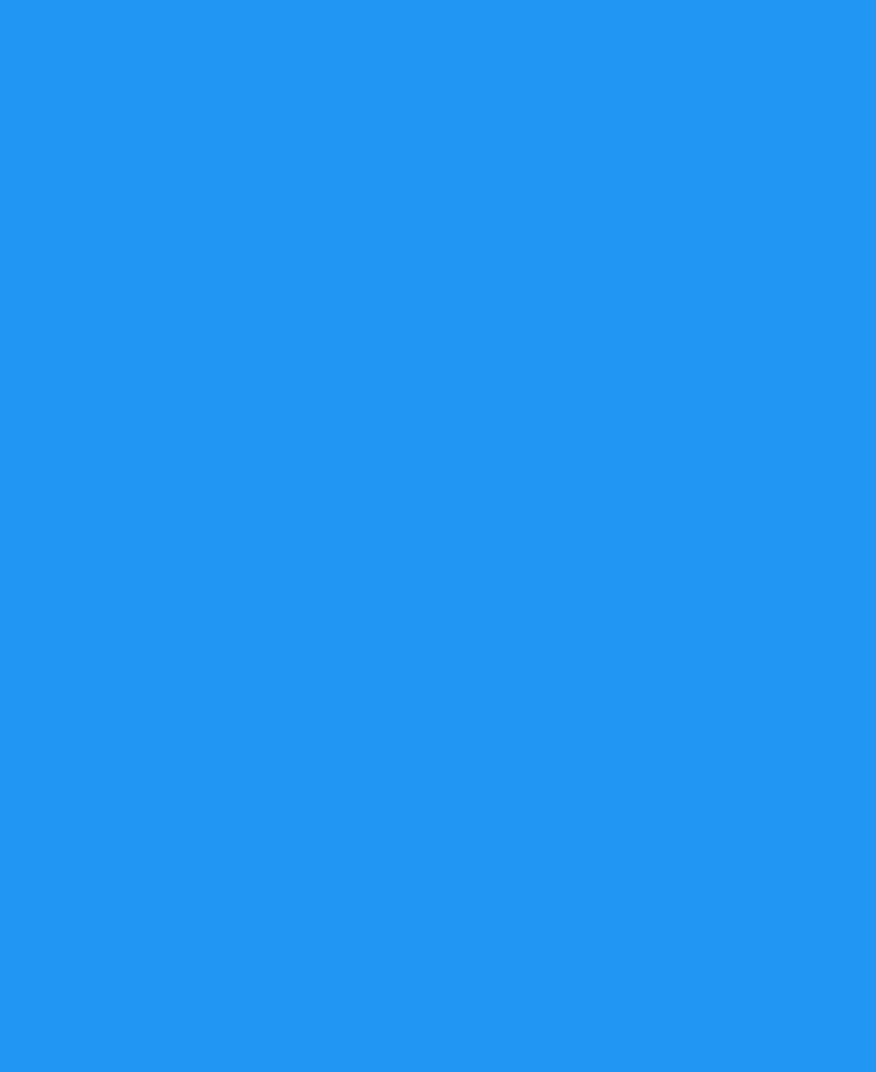 PRESENTATION CHALLENGES
The Problem Addressed
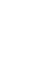 01
Challenges in Creating High-Quality Presentations
Time Constraints
Creating compelling presentations often requires significant time investment, making it difficult for professionals to meet tight deadlines.
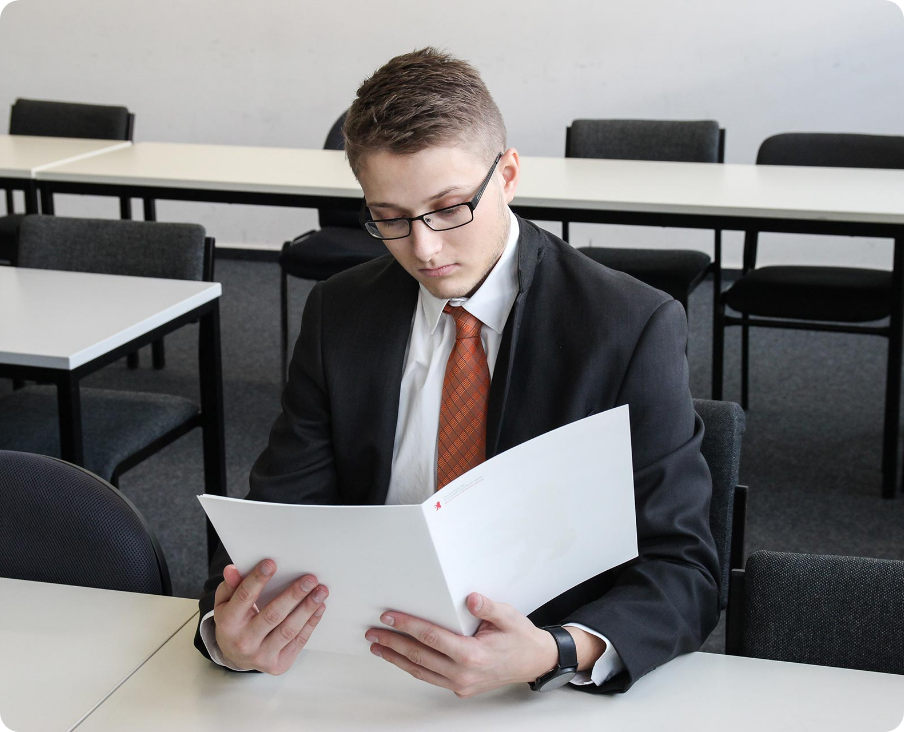 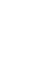 02
Lack of Design Skills
Many users lack the expertise to design visually appealing presentations, which can detract from the overall message and impact of their content.
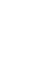 03
Collaboration Issues
Teams frequently struggle to collaborate effectively on presentation content, leading to inconsistencies and inefficiencies that can undermine team efforts.
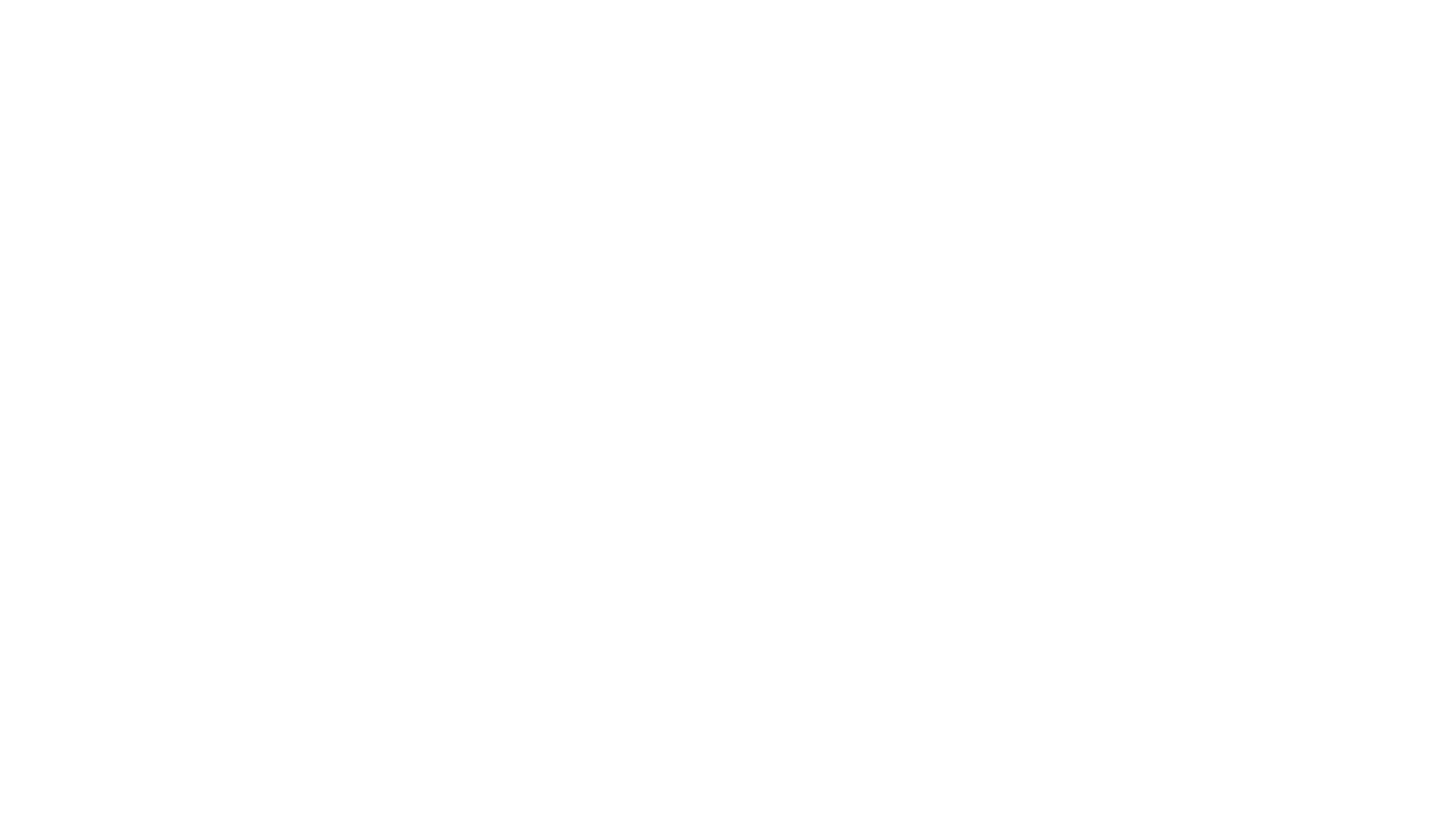 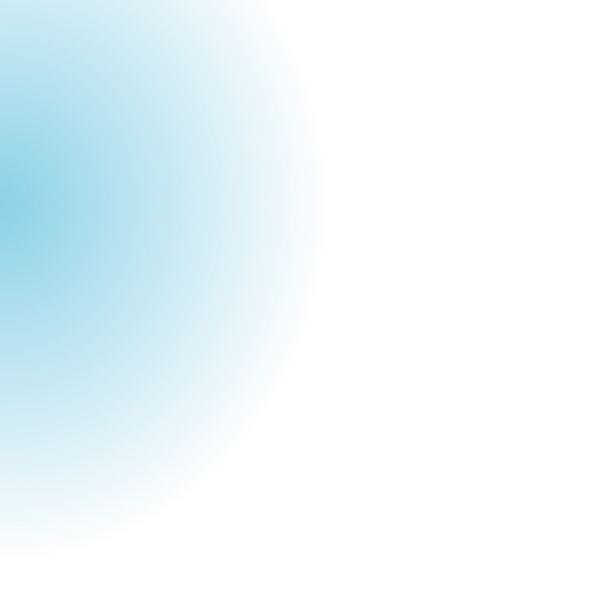 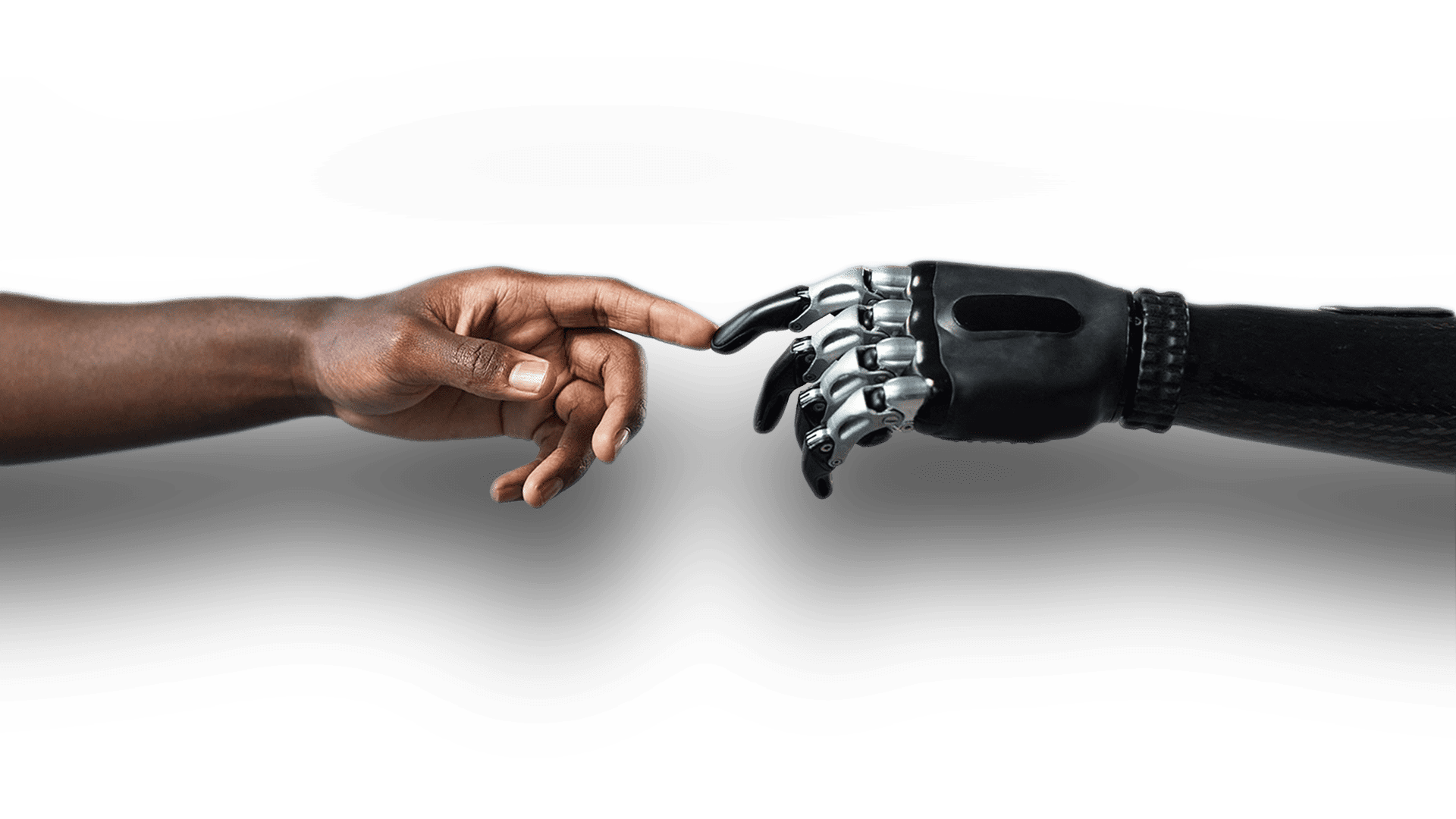 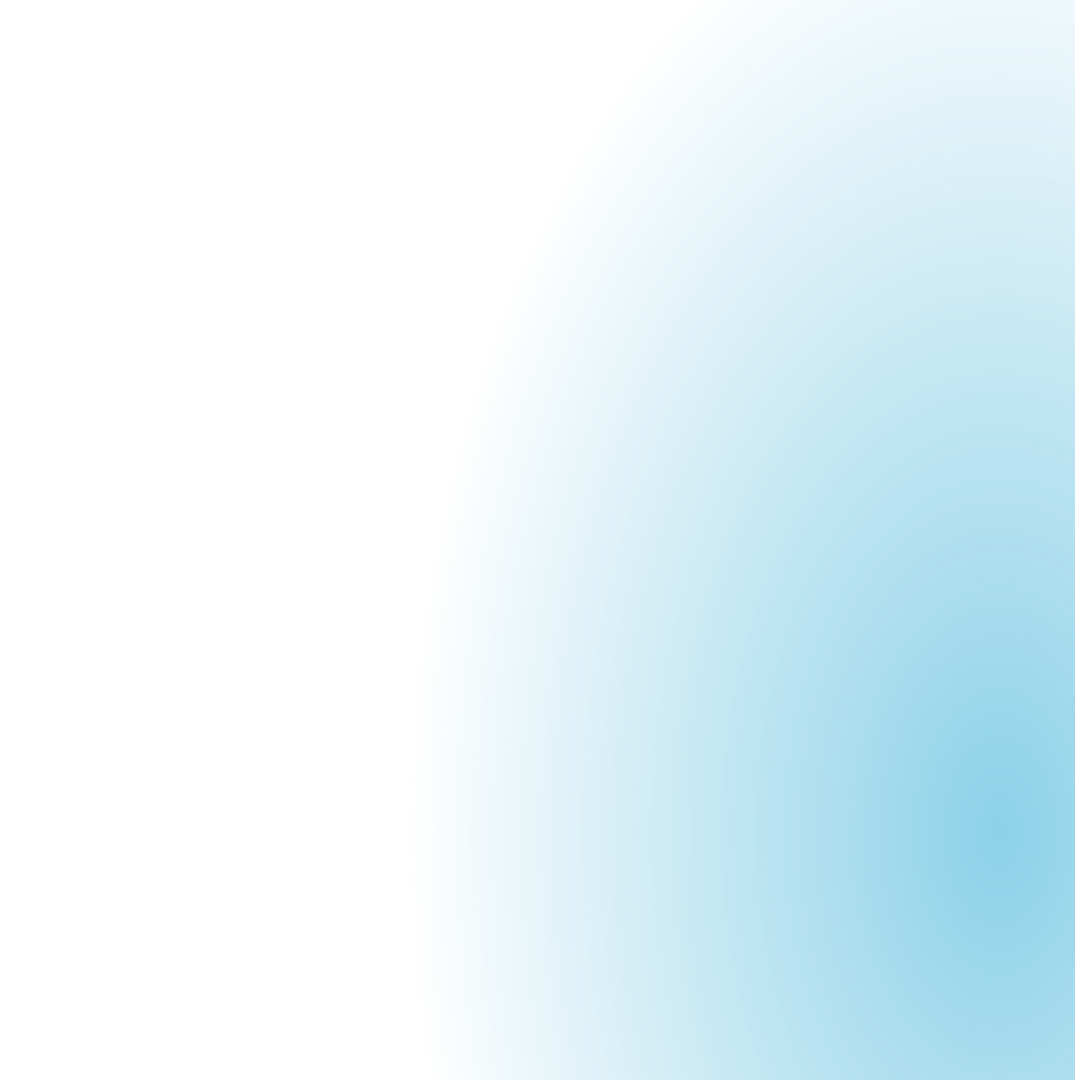 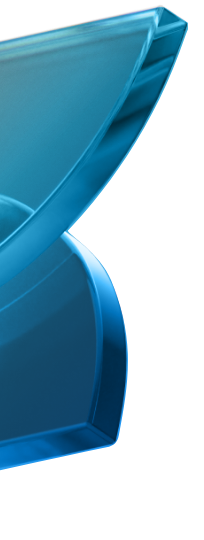 AI PRESENTATION FEATURES
How Presentations AI Works
Harnessing the Power of AI for Stunning Presentations
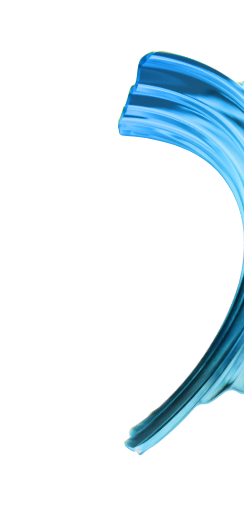 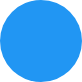 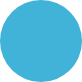 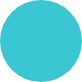 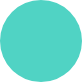 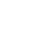 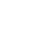 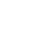 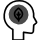 AI-Driven Templates
Content Suggestions
Real-Time Collaboration
Customization Options
Select from a diverse array of professionally designed templates tailored to meet various presentation needs.
Receive intelligent suggestions for content and design elements that align with your specific topic and context.
Engage in simultaneous editing with multiple users, enabling instant feedback and collaborative improvements.
Personalize your presentations by incorporating your own branding elements, ensuring a unique and tailored experience.
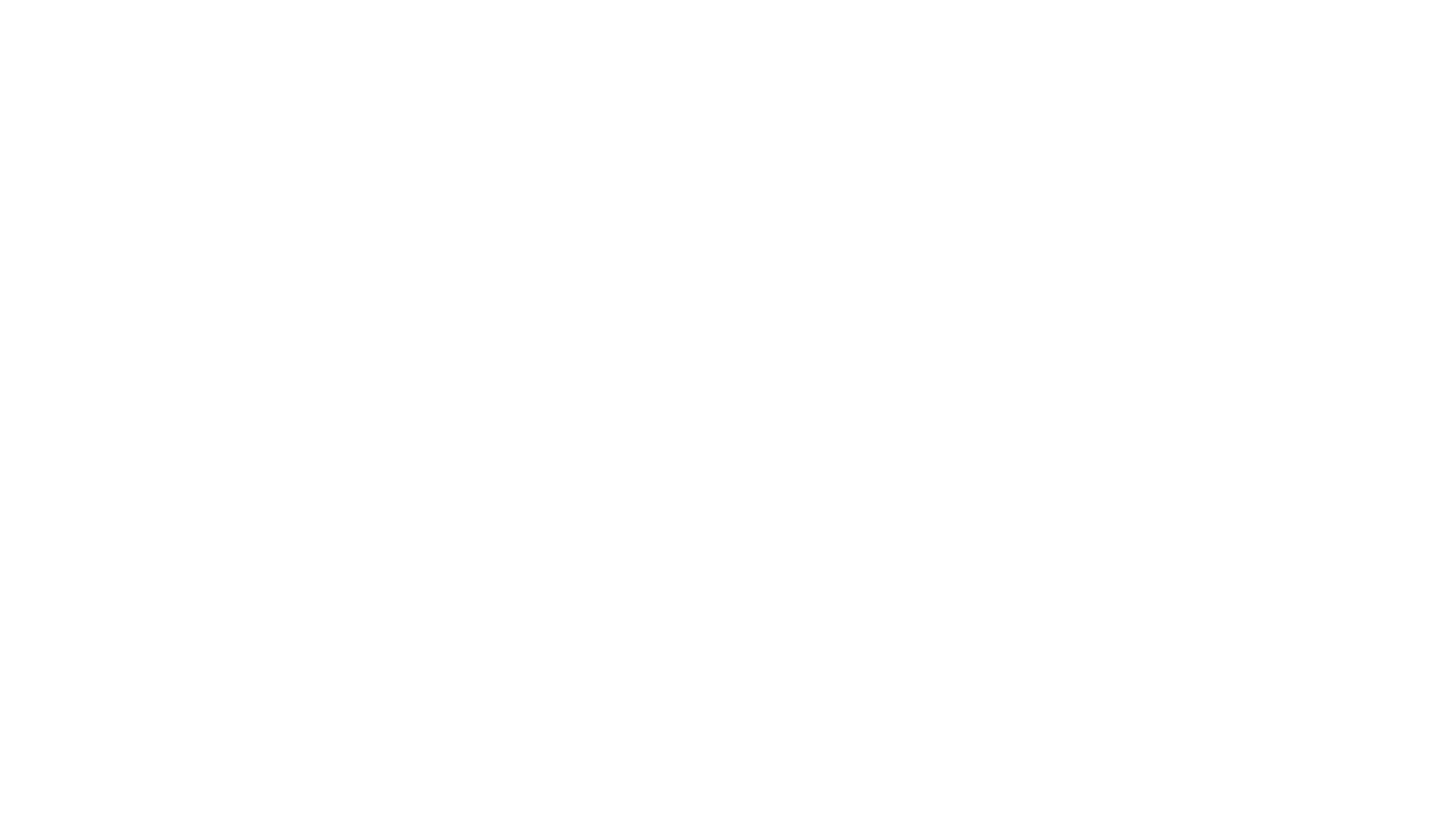 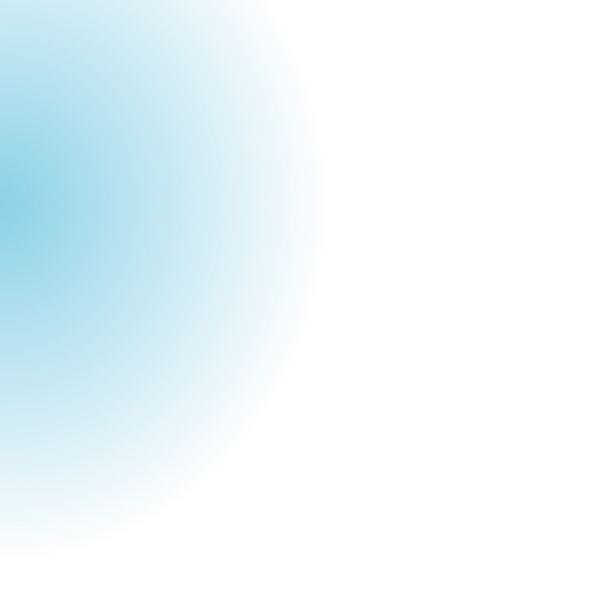 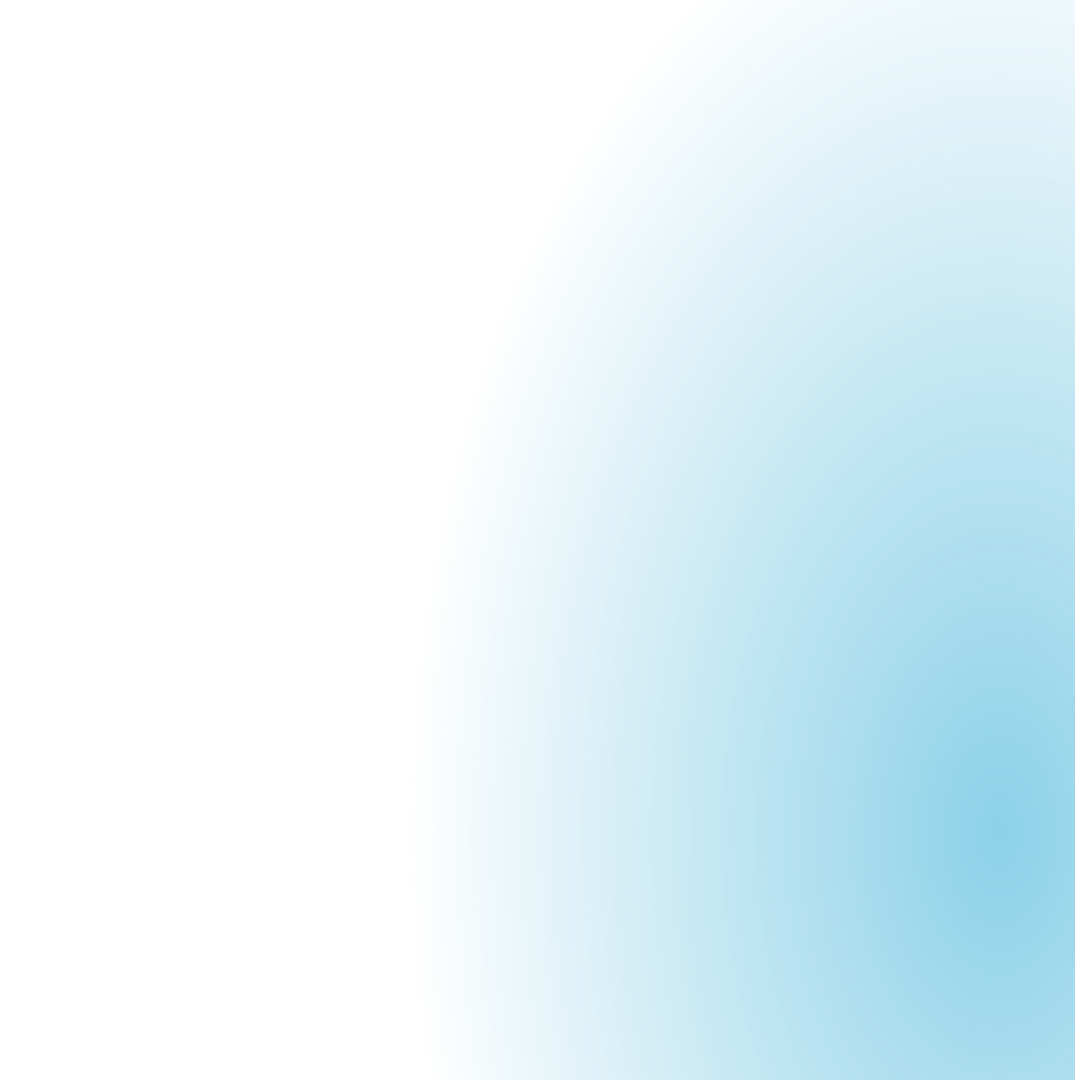 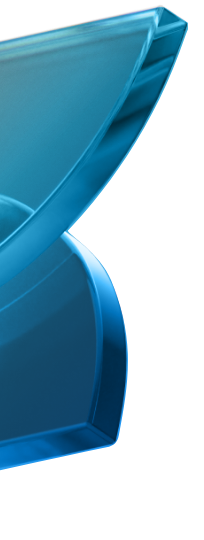 INVESTOR PRESENTATION
Case Study: Successful Implementation
Enhancing Investor Presentations with Presentations.AI
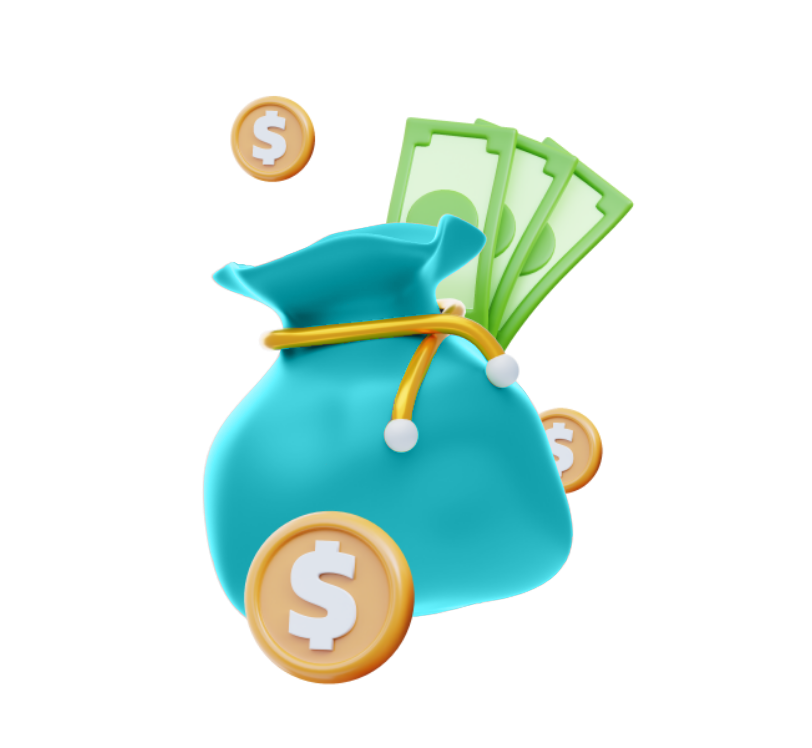 Initial Challenge
The team faced significant time constraints and design inconsistencies, impacting their ability to create a polished investor presentation.
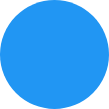 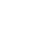 Implementation of Presentations.AI
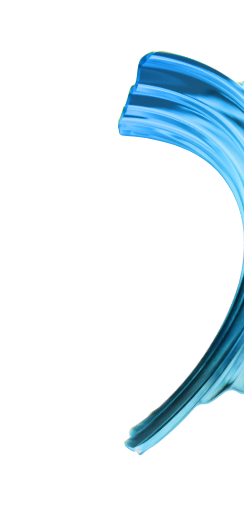 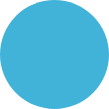 By adopting Presentations.AI, the team was able to streamline their presentation creation process, allowing for rapid generation of a professional visual experience.
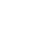 Results
The implementation resulted in the team completing their presentation in half the time. Investors praised the clarity and professionalism of the visuals, leading to successful funding acquisition.
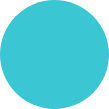 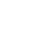 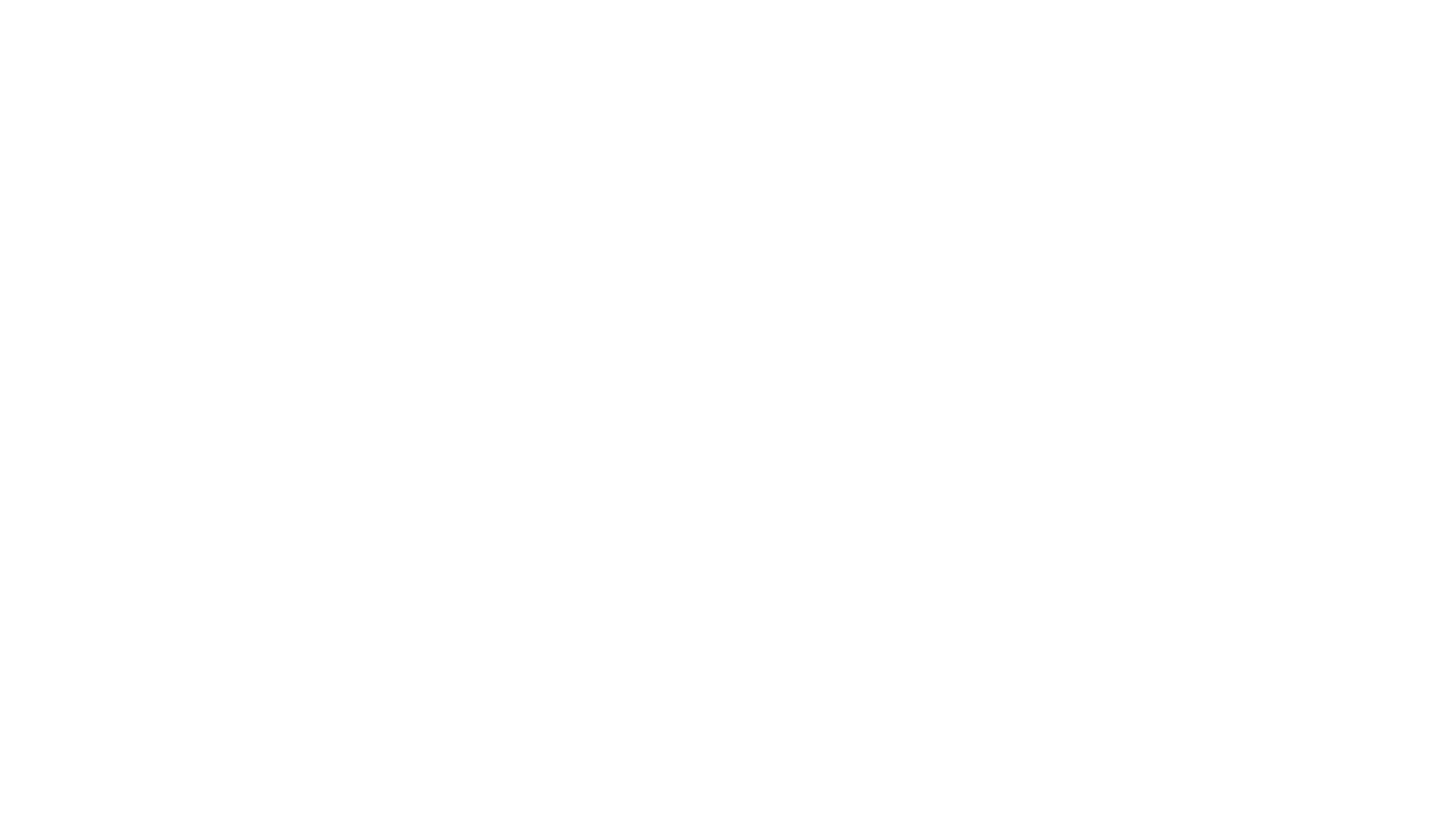 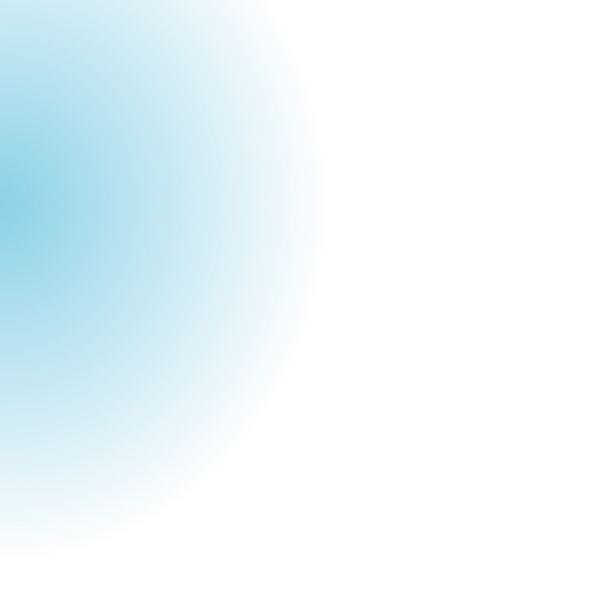 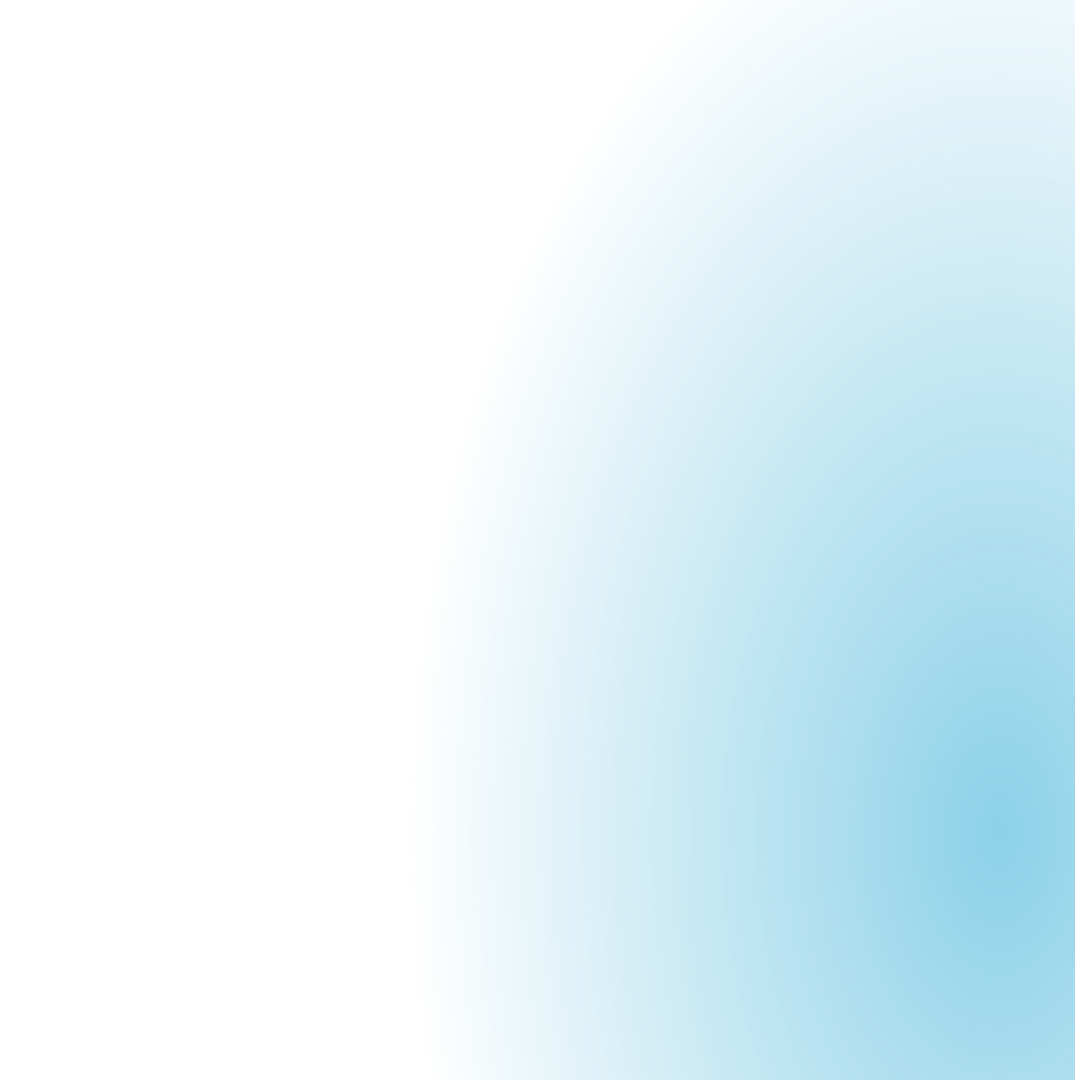 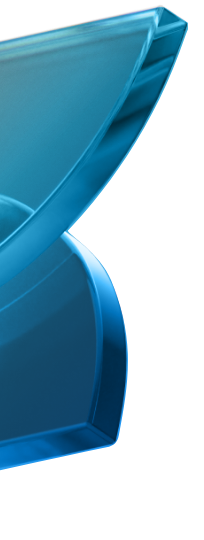 KEY DECISIONS
Analysis of Key Decisions
Exploring the pivotal decisions that shaped the success of Presentations.AI
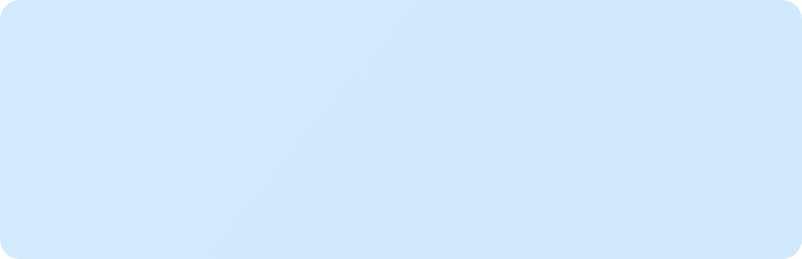 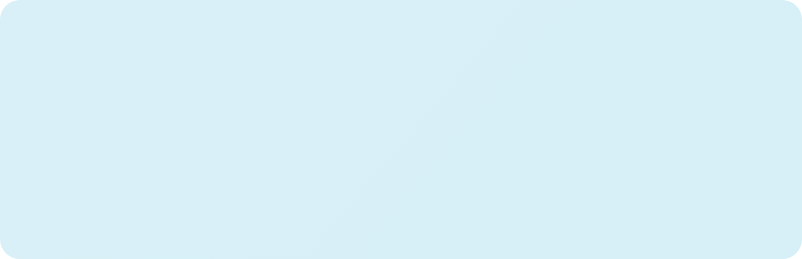 Focus on User Experience
Incorporation of AI Features
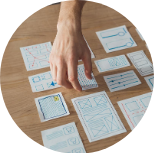 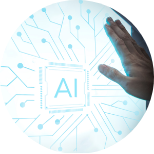 Prioritizing an intuitive user interface ensured that even non-technical users could navigate the platform easily, enhancing user satisfaction and accessibility.
Investing in sophisticated AI algorithms allowed for personalized content generation, making the platform stand out in a crowded market and attracting more users.
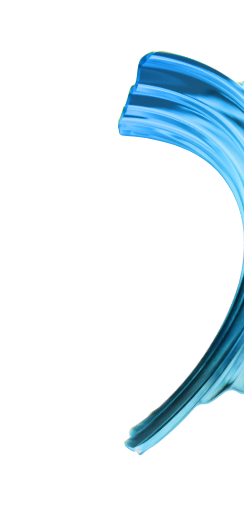 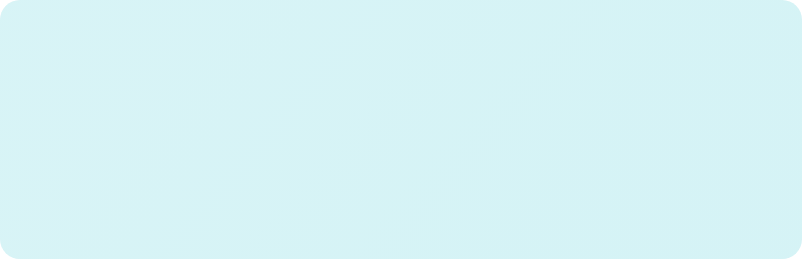 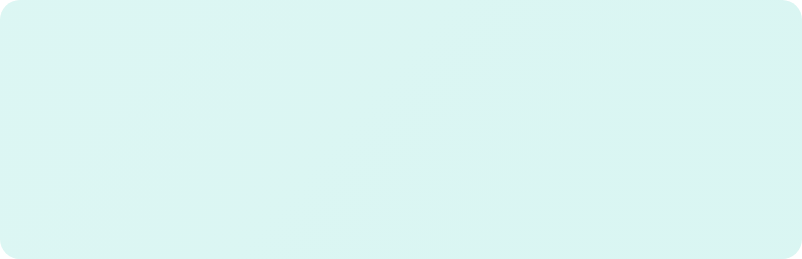 Agile Development
Overall Impact
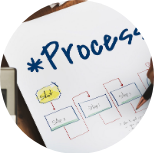 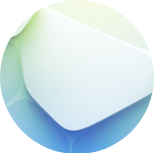 Adopting an agile methodology enabled rapid iterations based on user feedback, resulting in continuous improvement of the platform's functionality and overall user satisfaction.
These decisions were pivotal in establishing Presentations.AI as a leading solution for presentation creation, driving its growth and success in the industry.
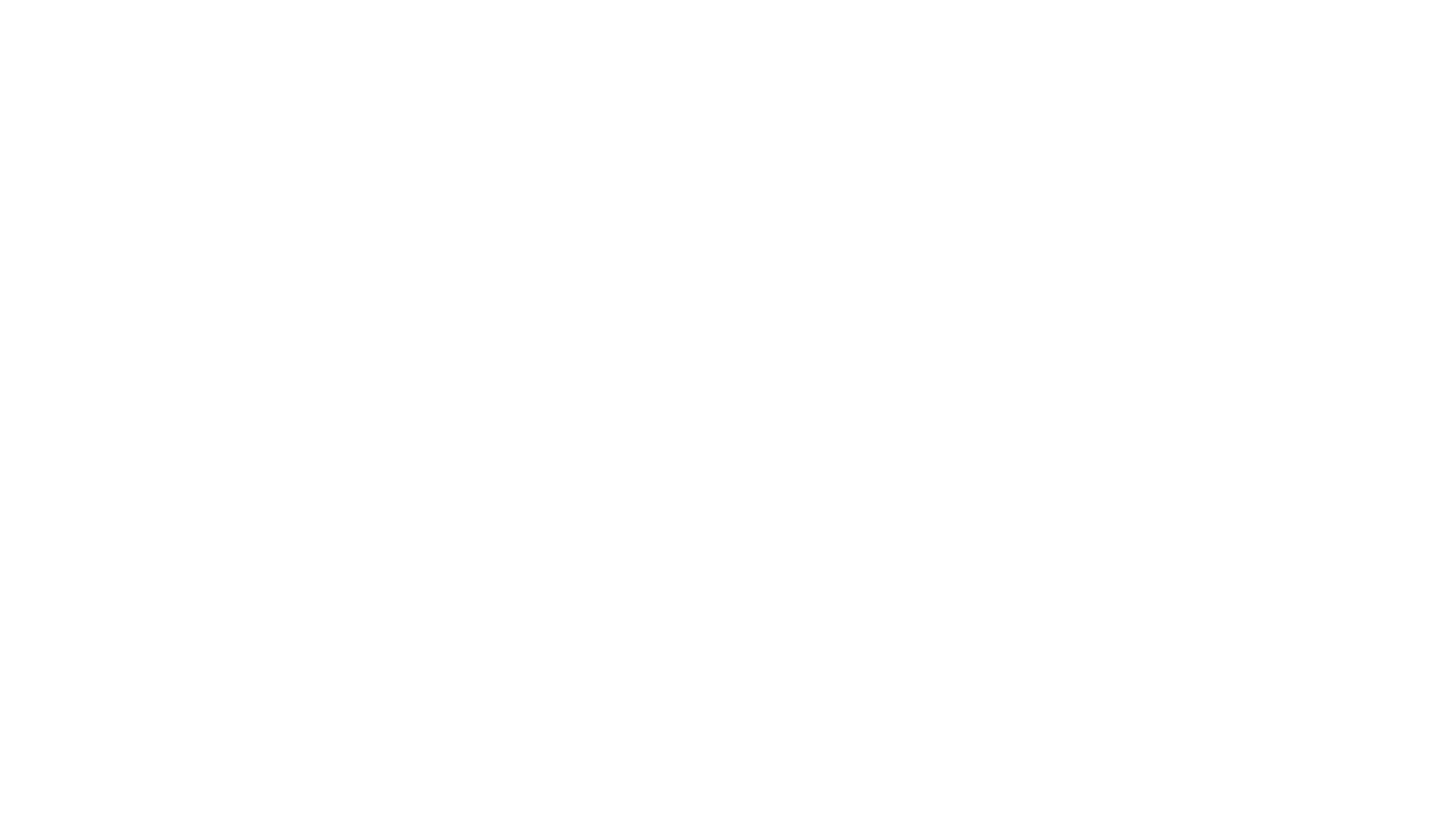 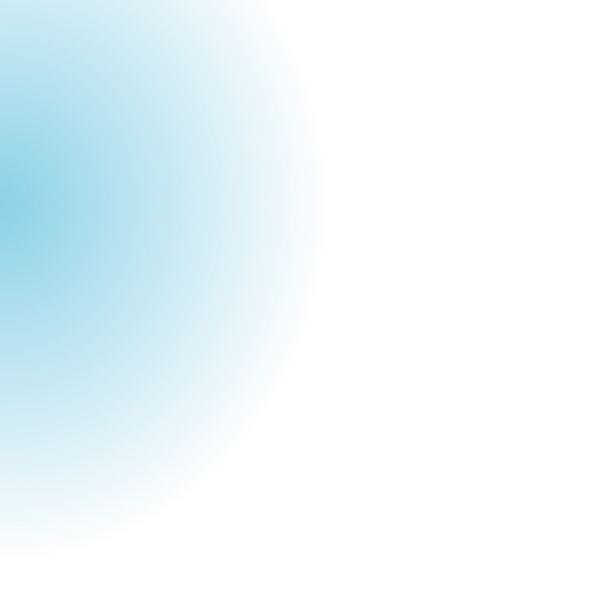 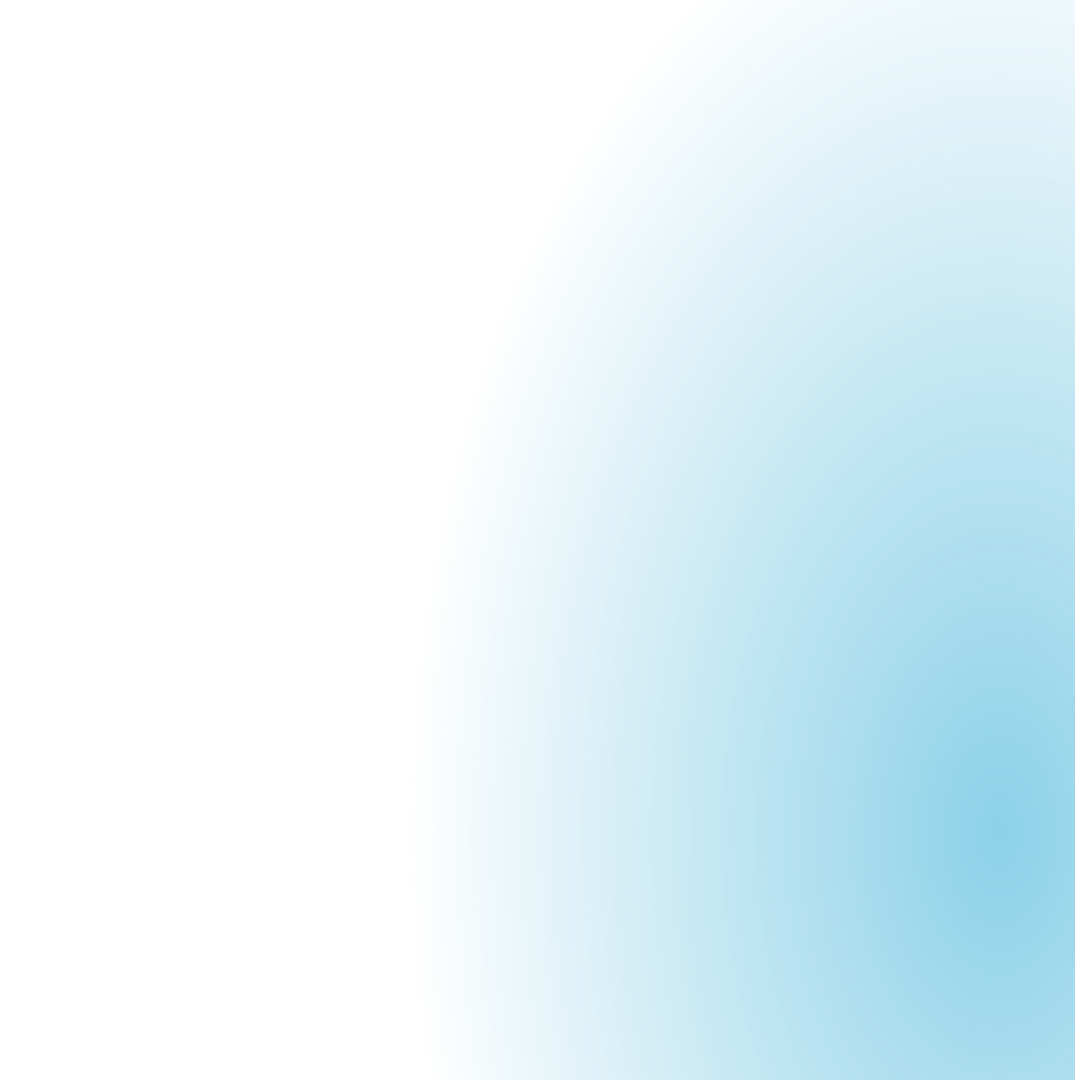 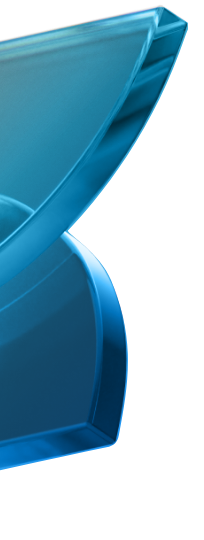 PRESENTATION IMPACT
Outcomes and Benefits
Transforming Presentation Creation for Users Across All Industries
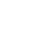 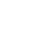 01
02
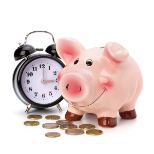 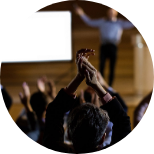 Time Efficiency
Enhanced Quality
Users report a reduction of up to 70% in time spent on presentation creation, allowing for more focus on content delivery.
Presentations generated by the platform receive higher engagement rates and positive feedback, demonstrating improved audience connection.
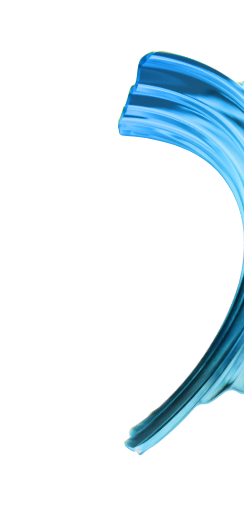 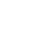 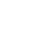 03
04
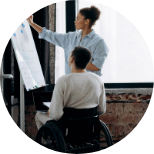 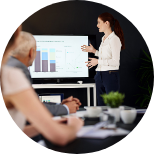 Increased Accessibility
Business Growth
Users from various backgrounds can easily create professional-quality presentations without extensive design knowledge, democratizing design capabilities.
Companies leveraging Presentations.AI have noted an increase in successful pitches and proposals, contributing to significant revenue growth.
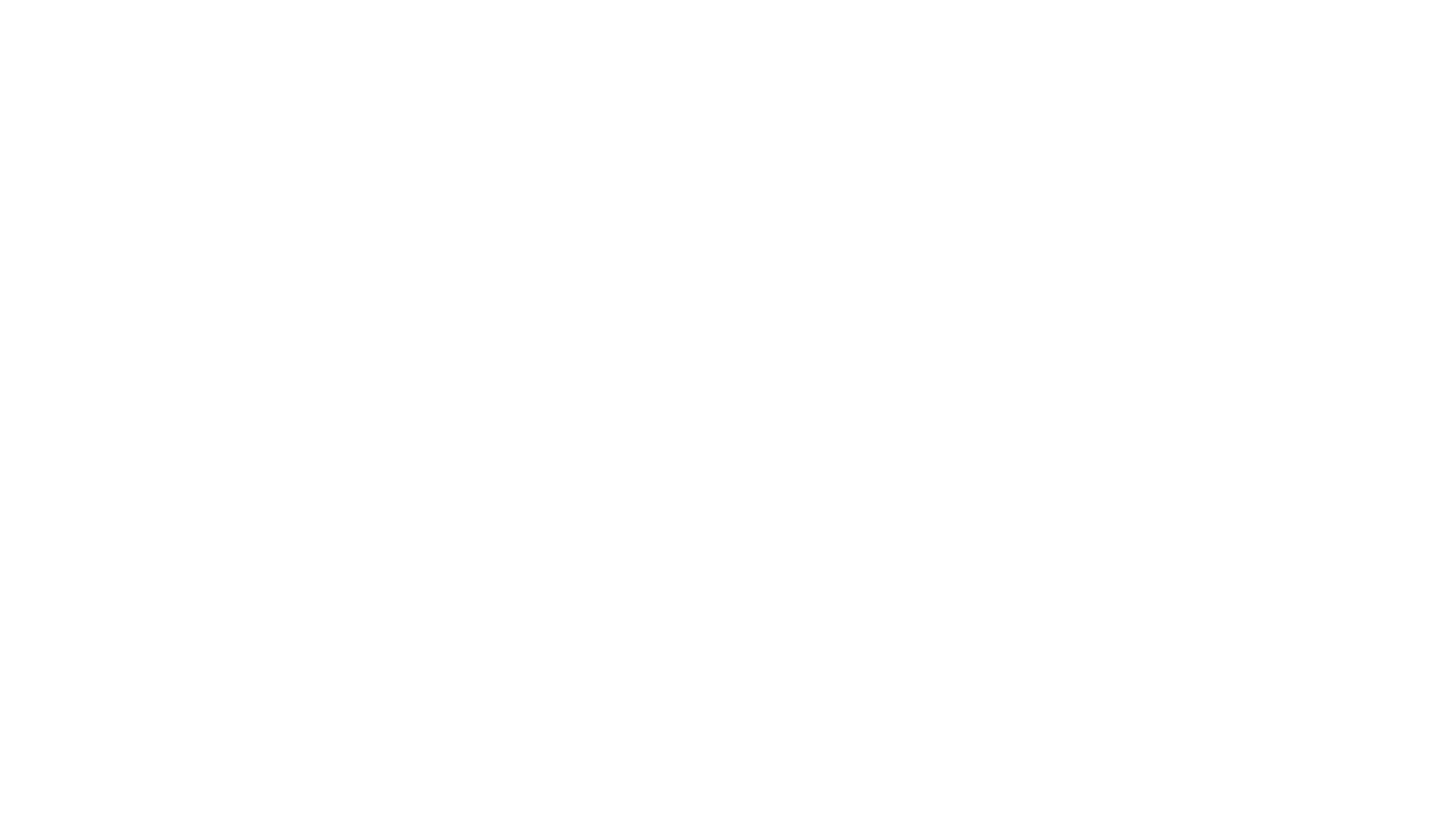 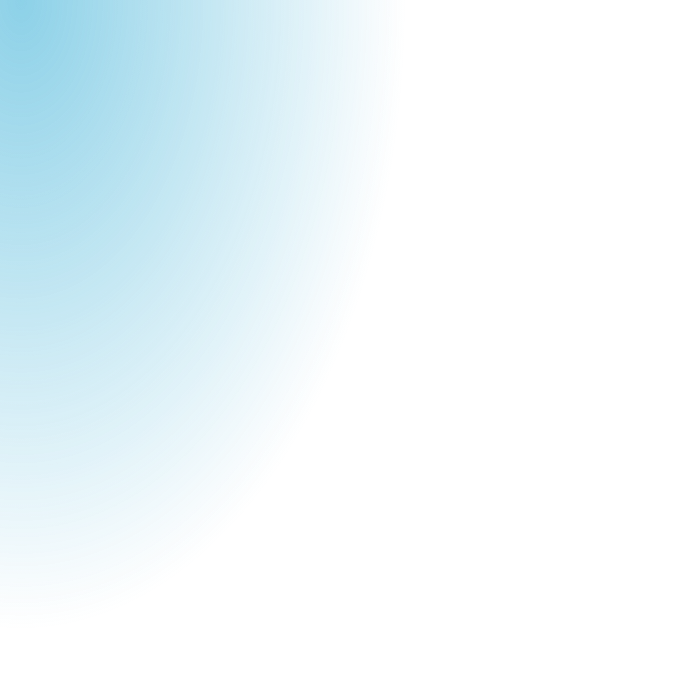 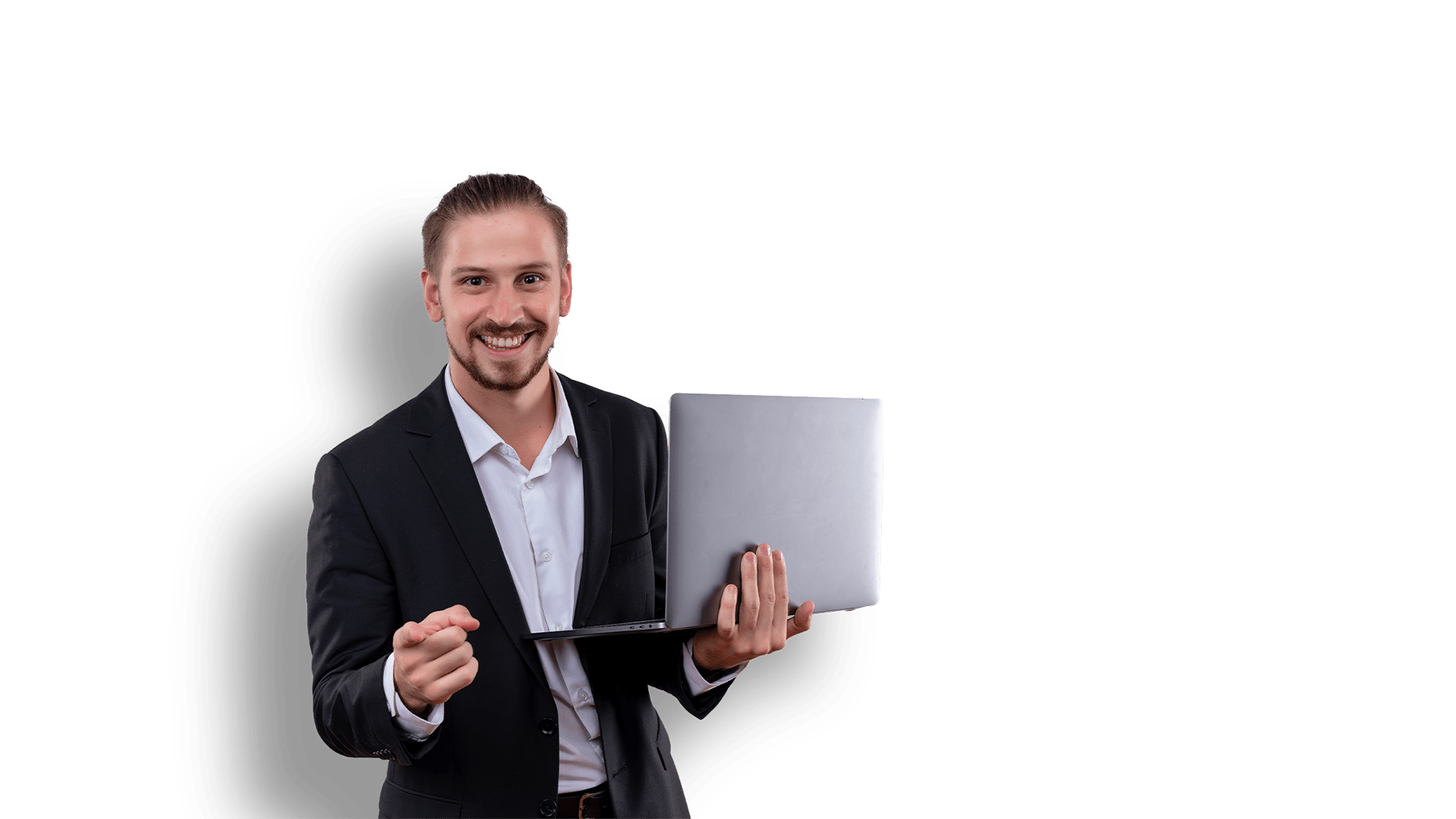 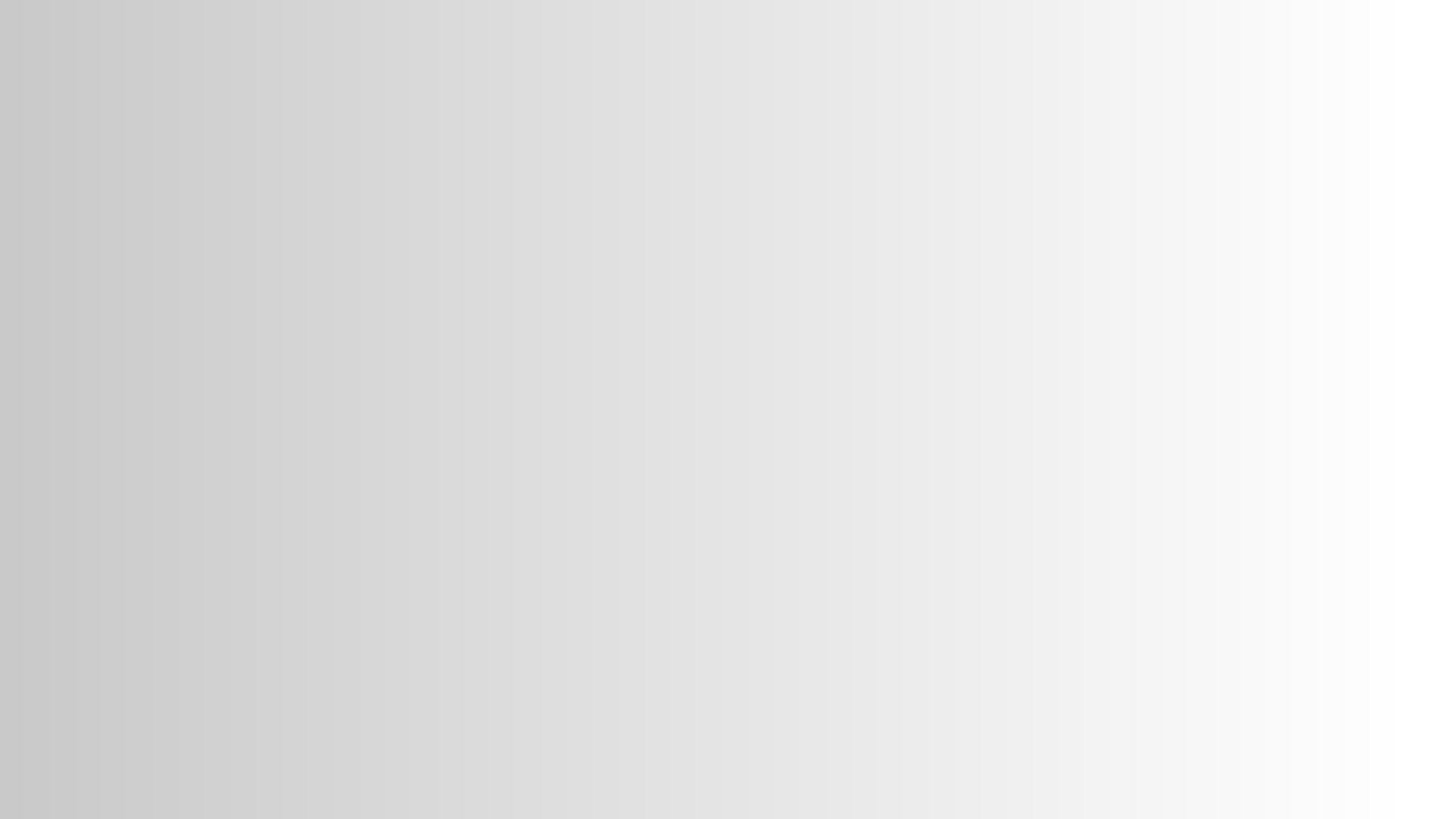 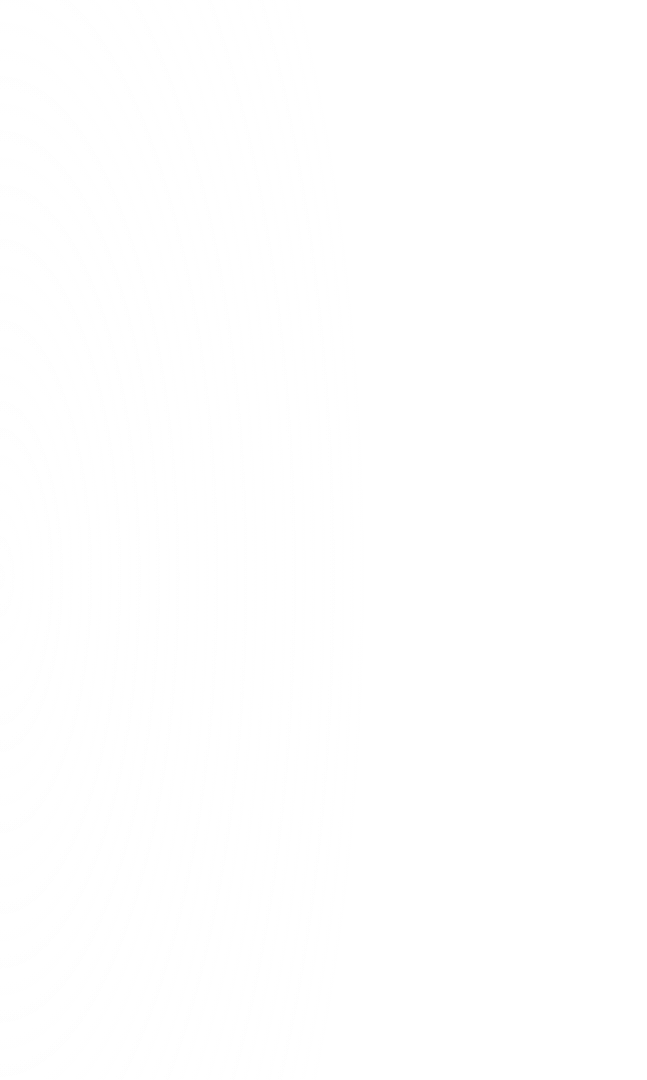 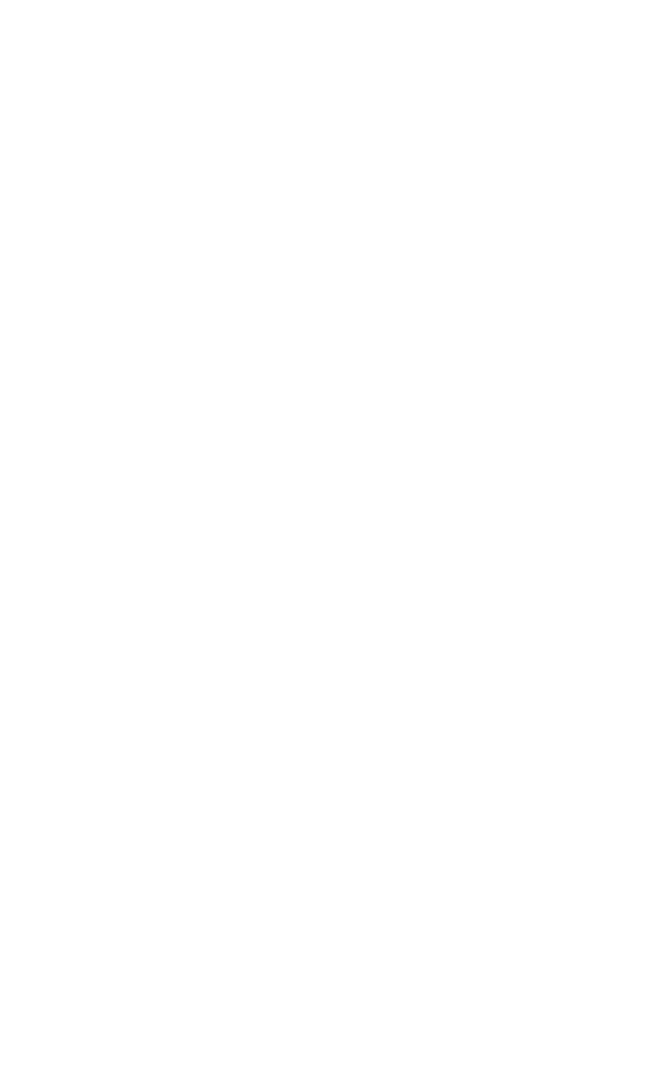 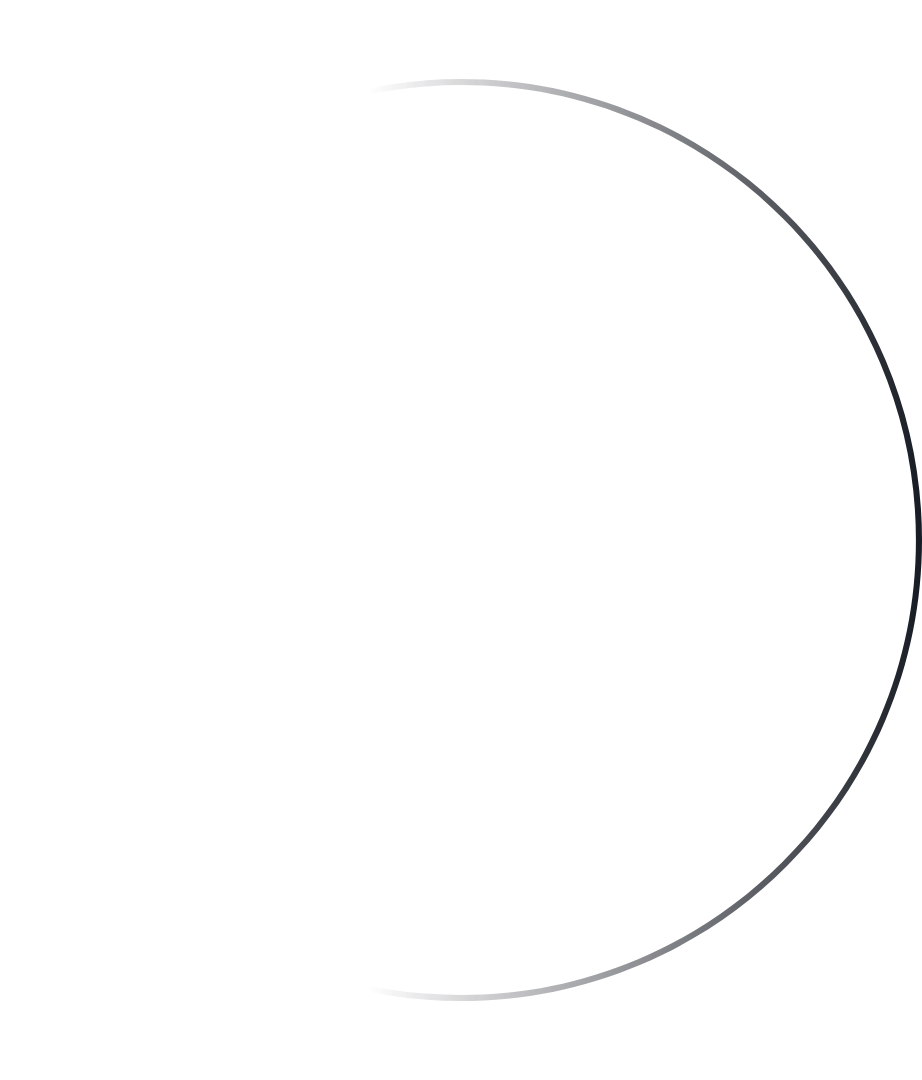 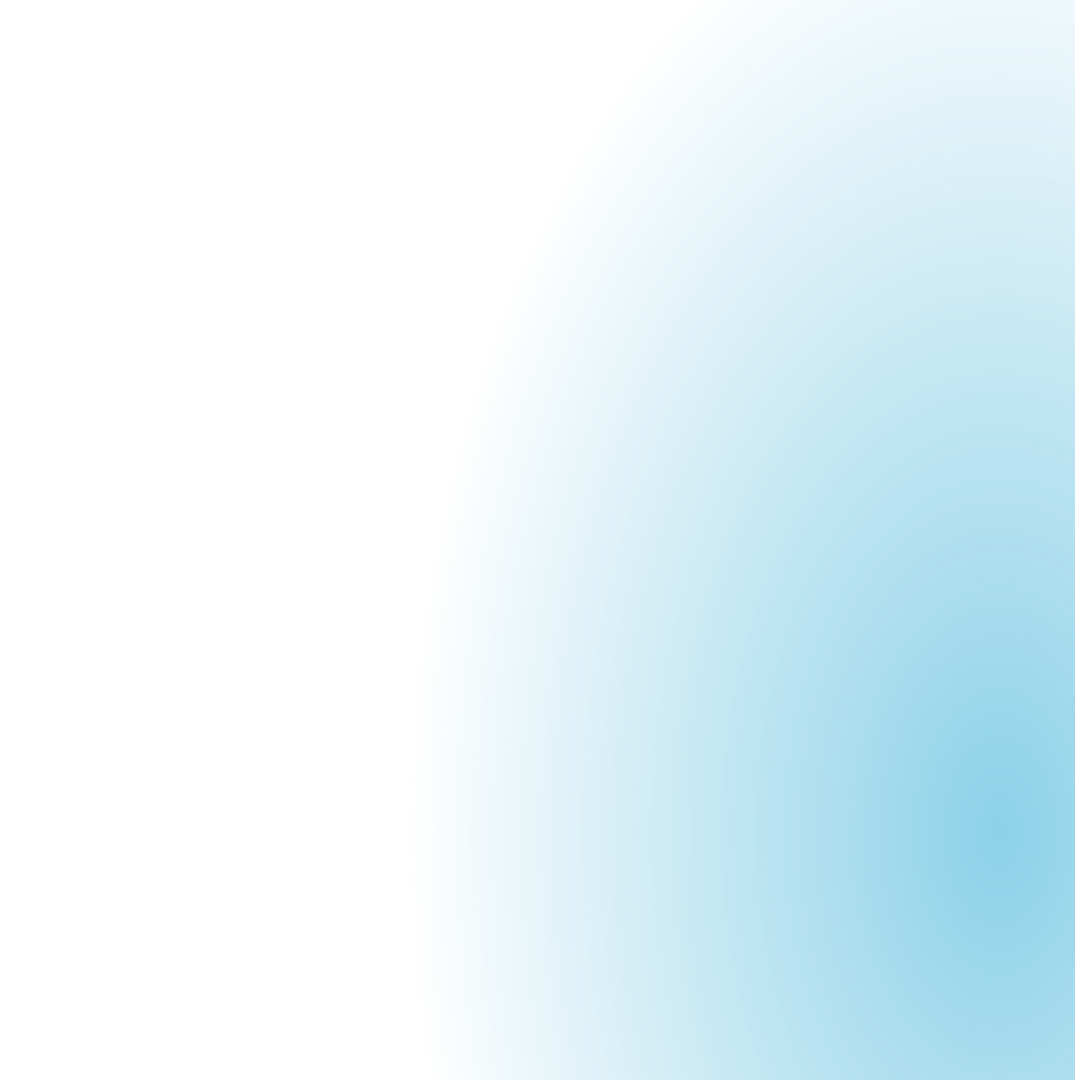 KEY INSIGHTS
LESSONS LEARNED
Emphasizing User Needs
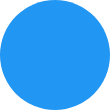 Understanding user challenges and addressing them directly can lead to innovative solutions that meet real demands.
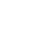 Valuable lessons from the journey of Presentations.AI
Leveraging Technology
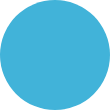 AI can significantly enhance creative processes, making complex tasks more manageable and increasing efficiency.
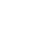 Importance of Collaboration
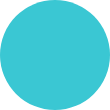 Facilitating collaboration can lead to better outcomes, especially in team-oriented projects, by harnessing diverse perspectives.
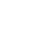 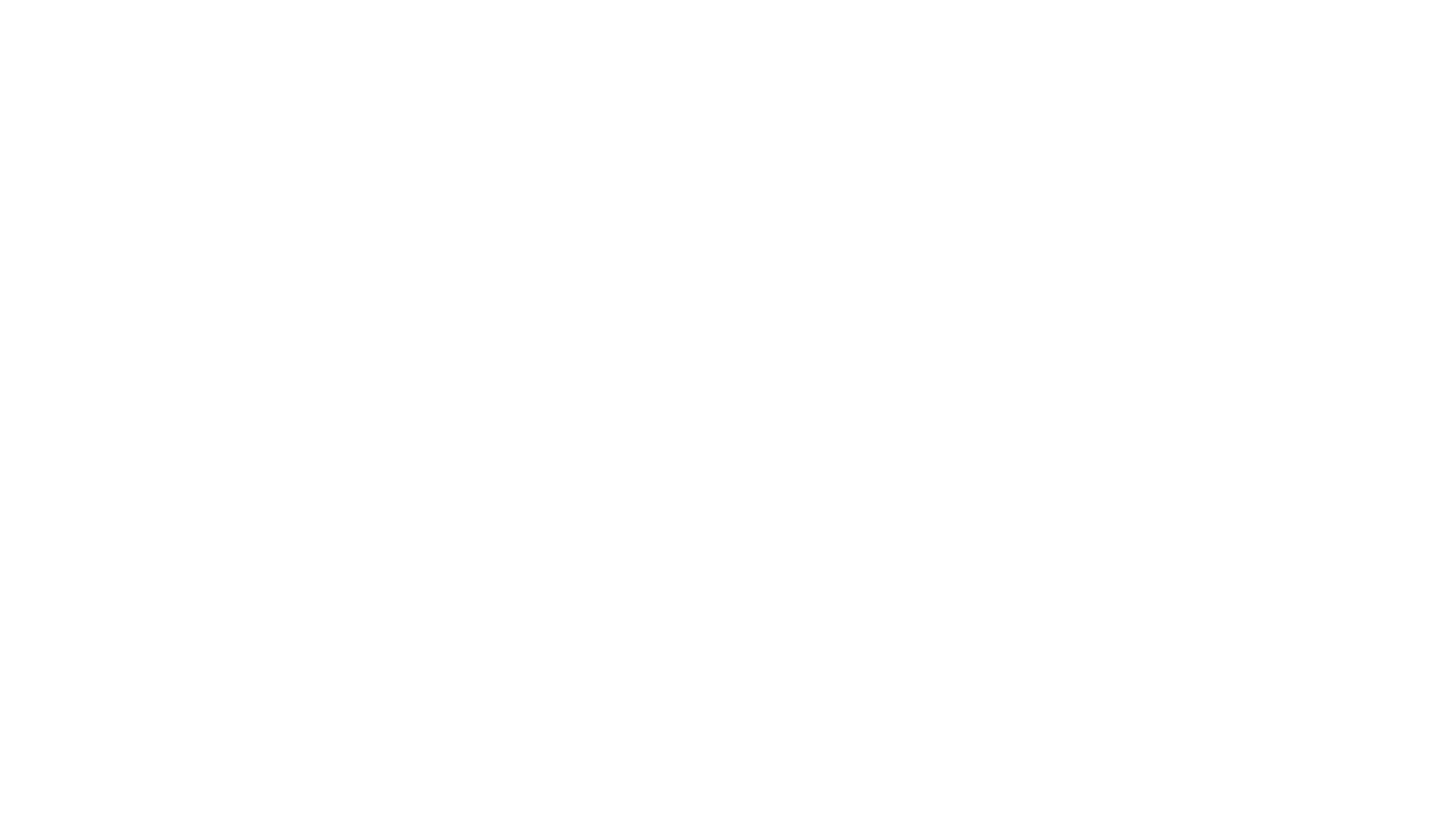 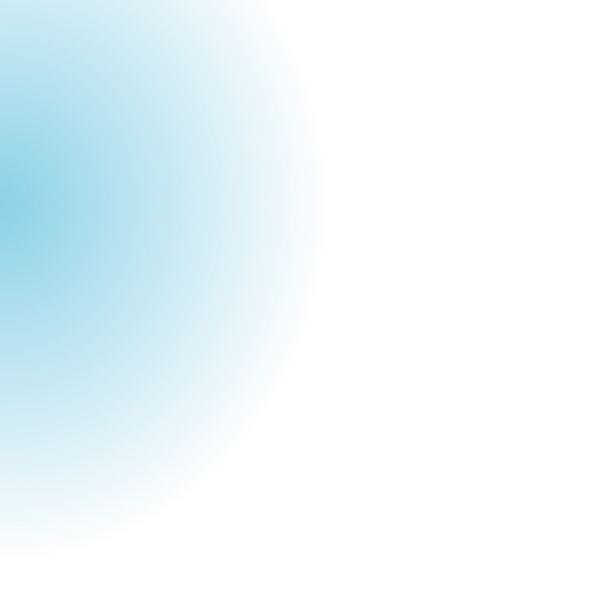 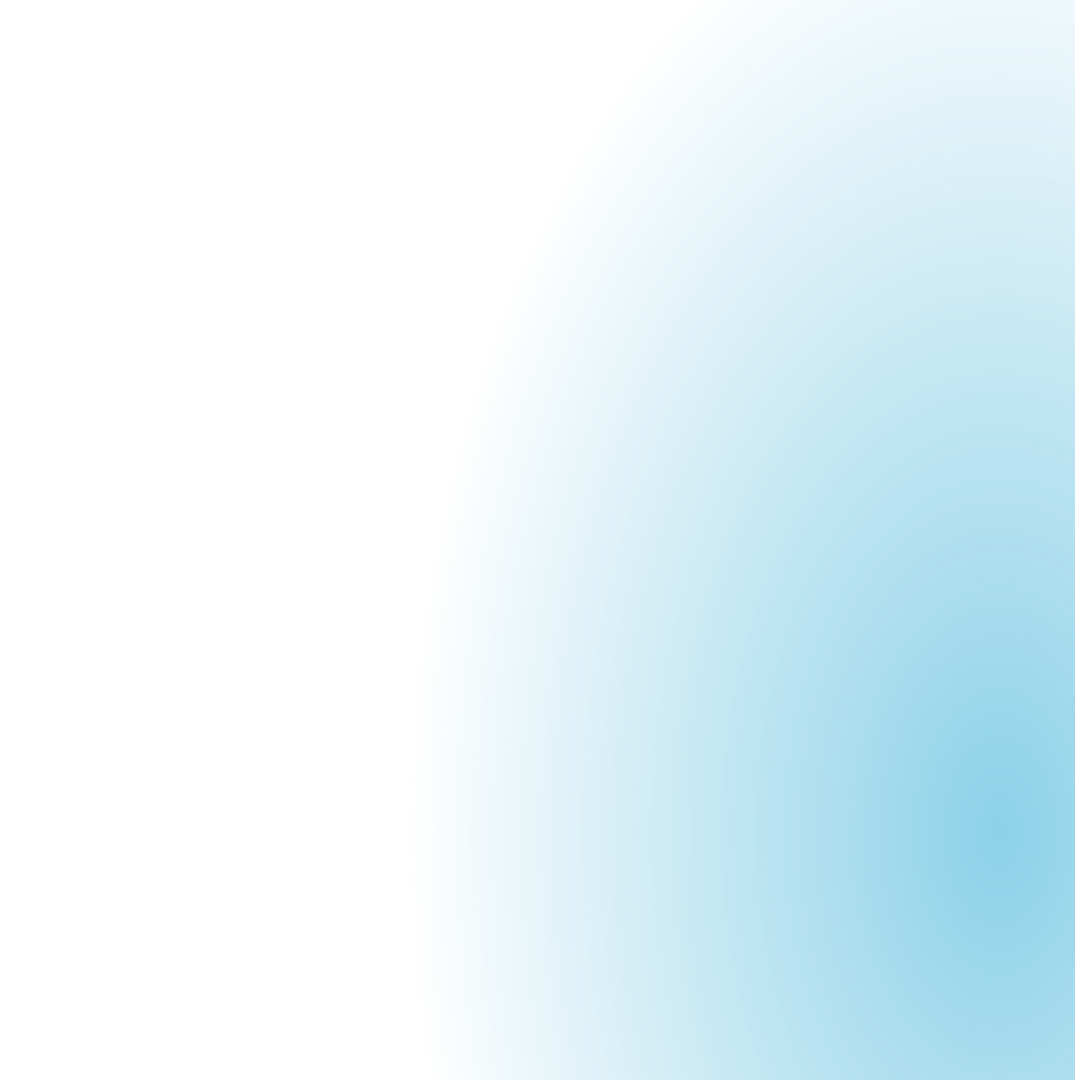 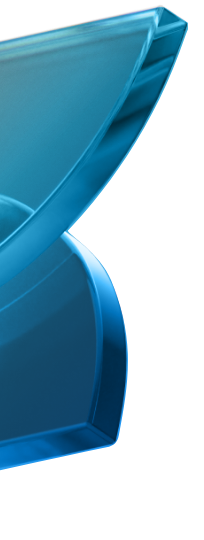 AI PRESENTATIONS
Conclusion
Empowering Communication through AI
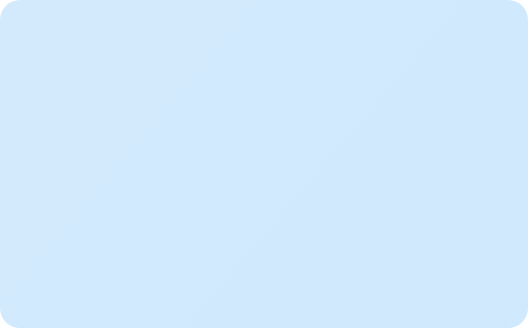 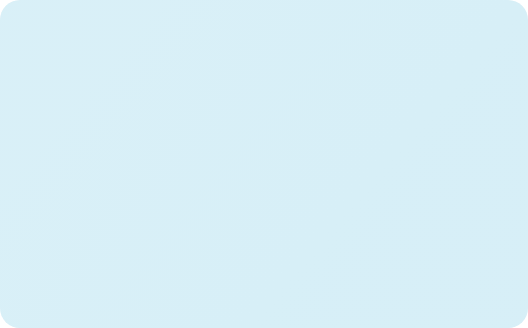 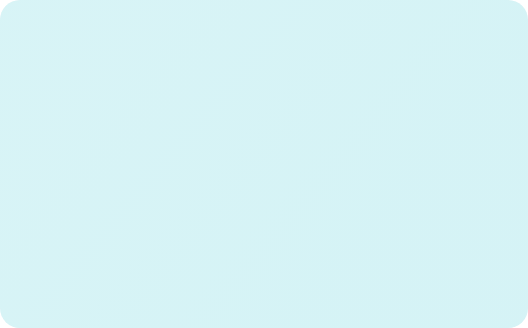 Significant Advancement
Addressing Core Challenges
Essential Tool
Presentations.AI marks a pivotal development in presentation design by integrating artificial intelligence, enabling users to express their ideas with greater clarity and impact.
The platform tackles essential issues in creating effective presentations, streamlining the design process and enhancing user experience for both individuals and businesses.
By providing intuitive features and AI-driven support, Presentations.AI has established itself as a vital resource for enhancing communication in various professional settings.
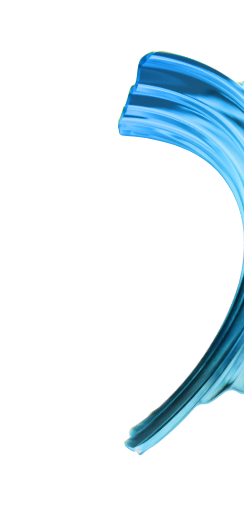 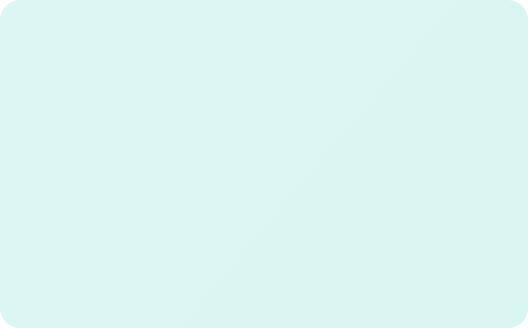 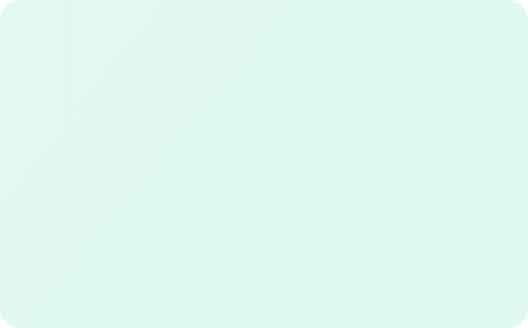 Inspiring Future Innovations
AI-Powered Presentations
The journey of Presentations.AI serves as an inspiration for future technological advancements, encouraging innovations that boost productivity and creativity across different sectors.
The evolution of presentation tools powered by AI signifies a transformative shift, emphasizing the importance of technology in modern communication.
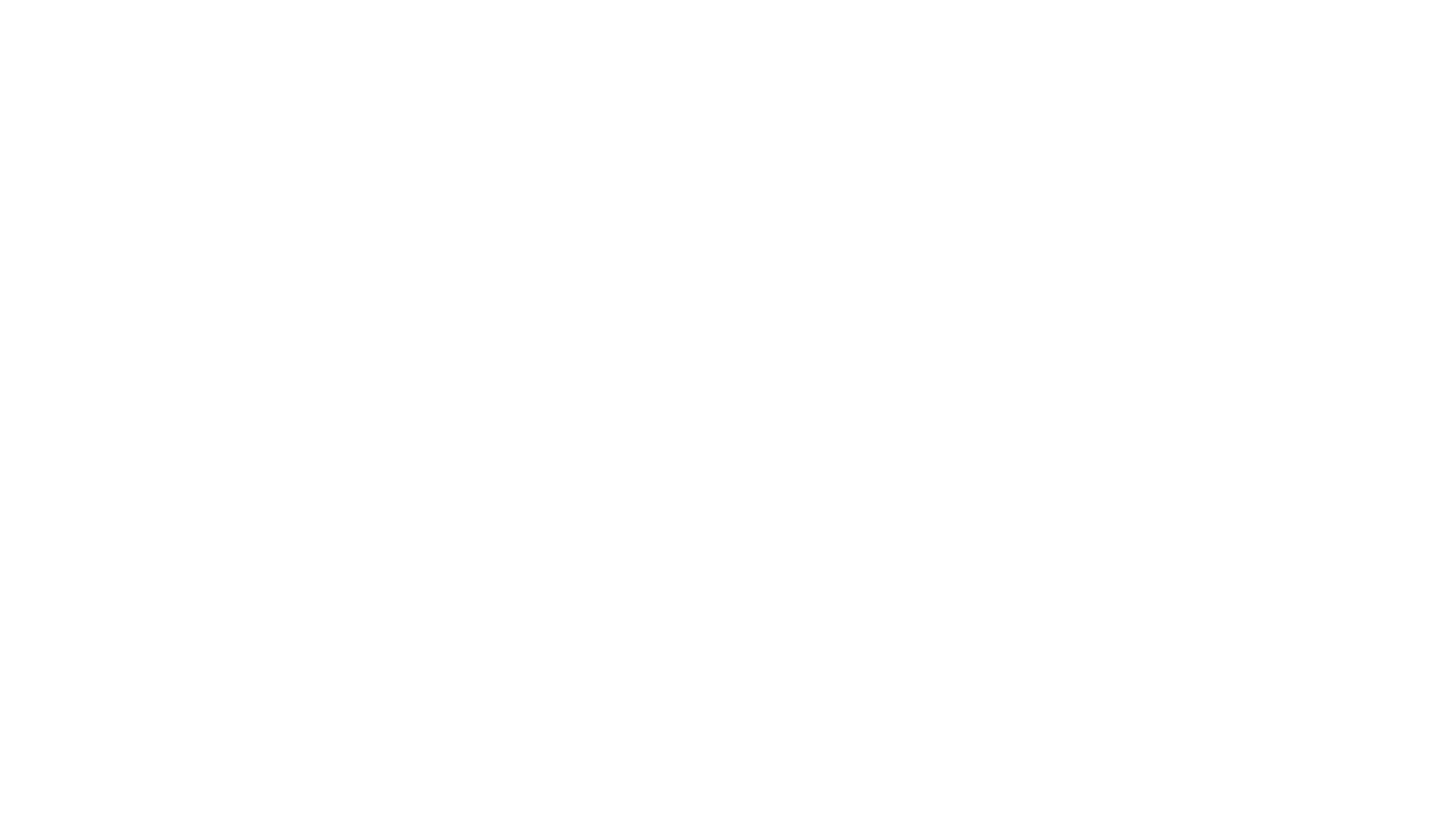 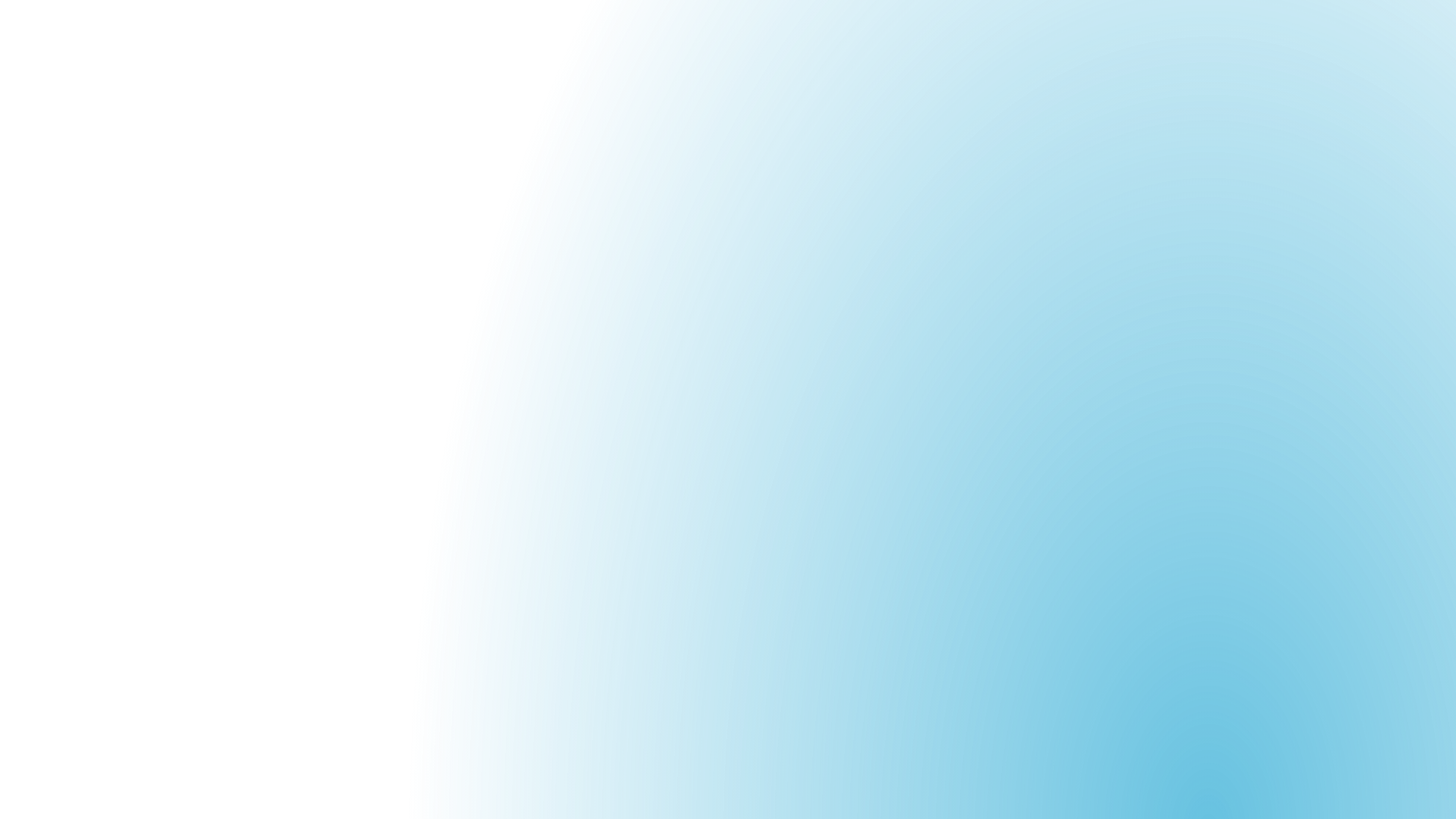 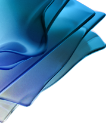 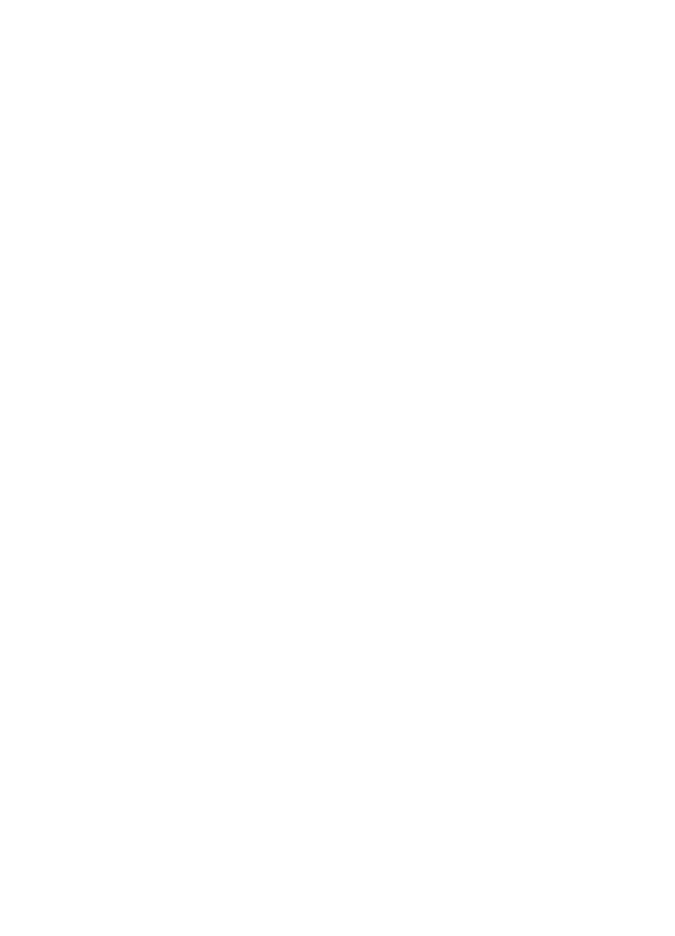 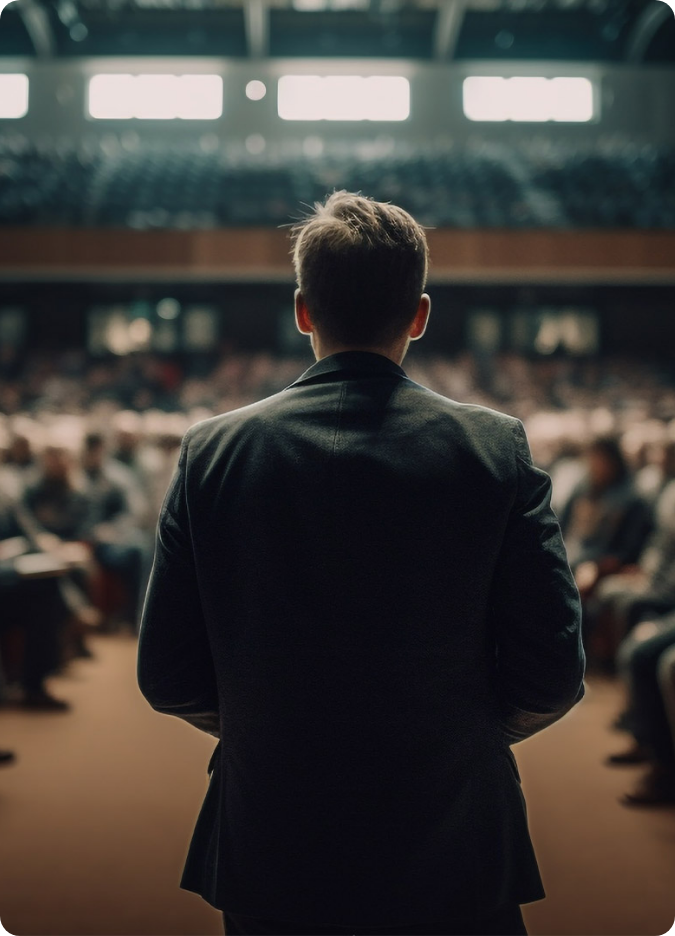 Unlock Your Presentation Potential
Join us to discover how Presentations AI can elevate your presentation skills and foster effective communication across your organization. Don't miss out on this opportunity
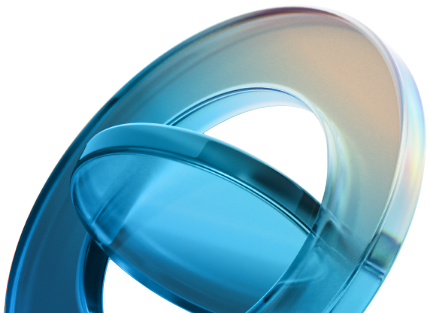